TN Foundational Literacy 
March 17-21, 2025
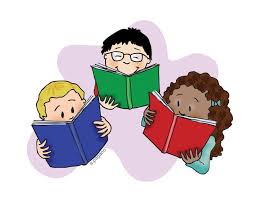 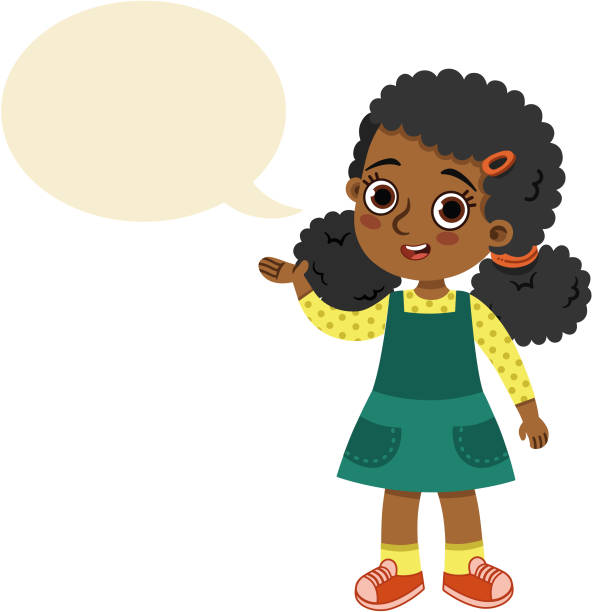 TODAY IS:
Add a timer
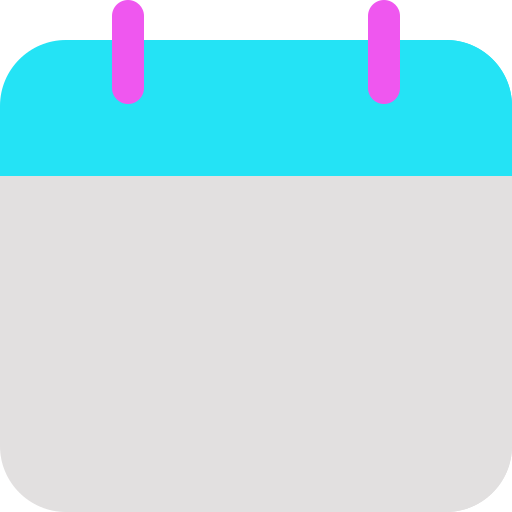 Focus Board
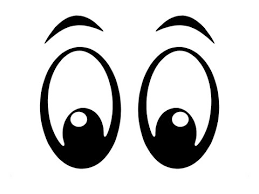 Monday
March 17, 2024
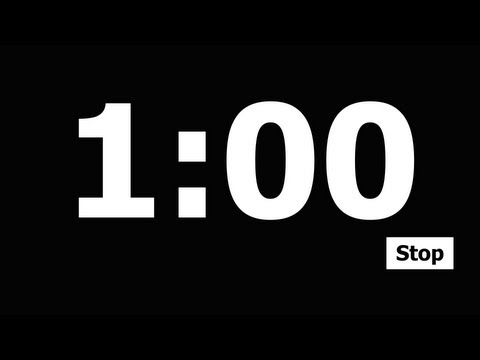 Color and Shape




blue
cone
Letter Bundle
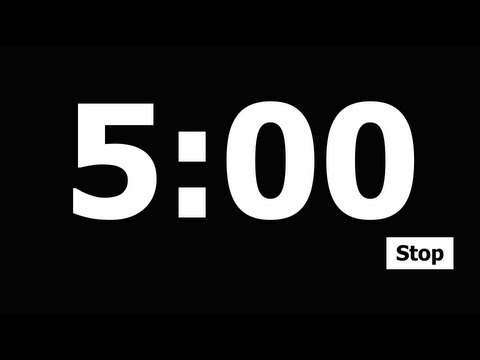 Number
4
four
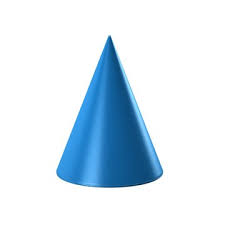 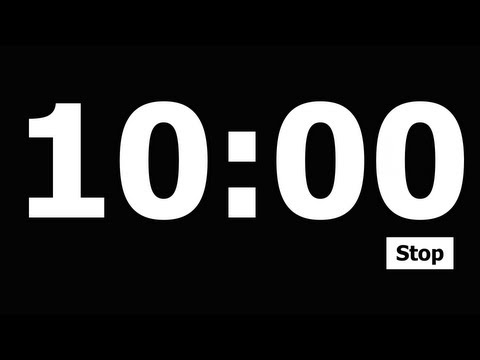 Nn
Pp
Rr
Ss
Oo
Sight Words:
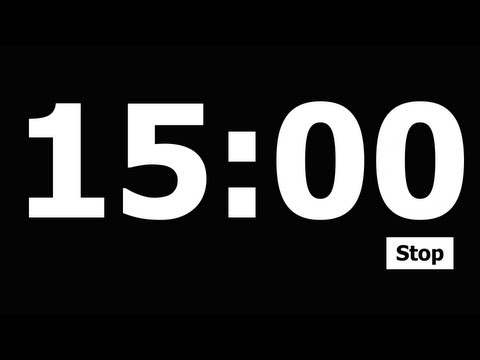 will
up
out
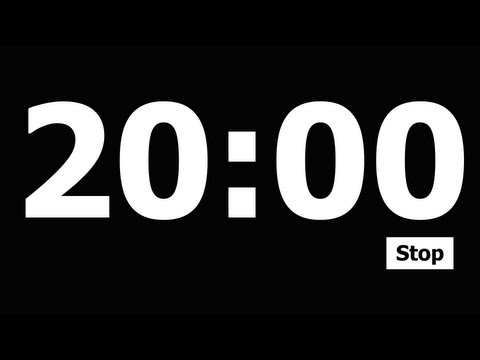 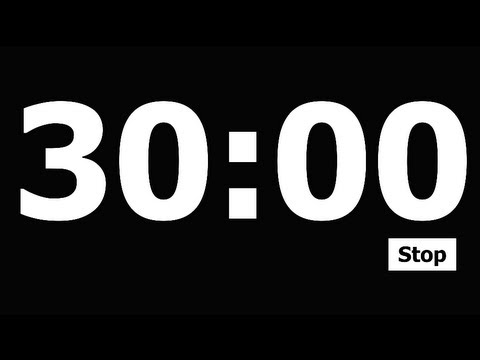 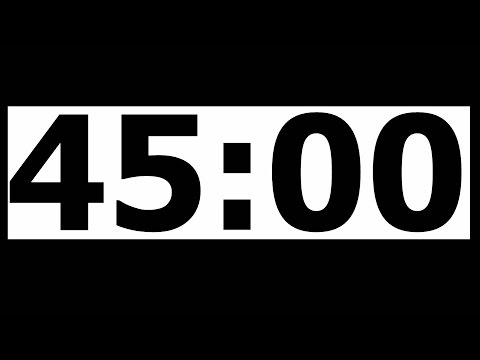 Daily 
Affirmation
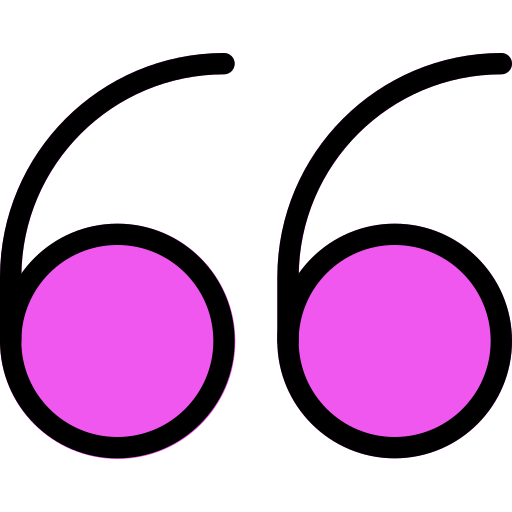 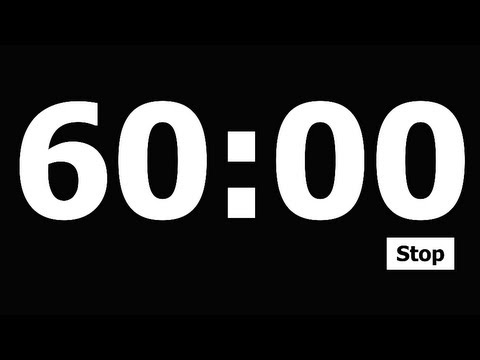 “I am special!”
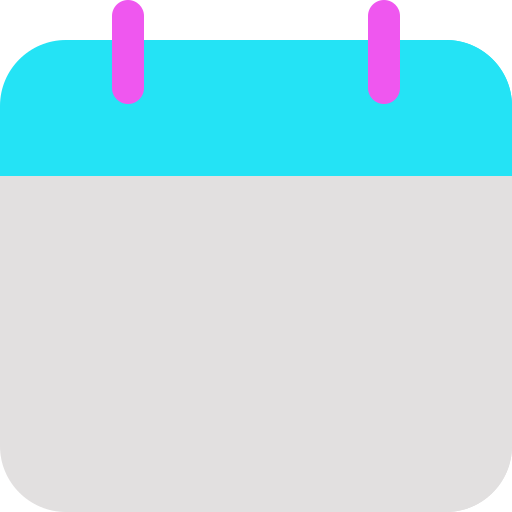 Today’s Lesson
Add a timer
TN Sounds First Vol. 2
Week 23
Day 1
Let’s Learn to Read!
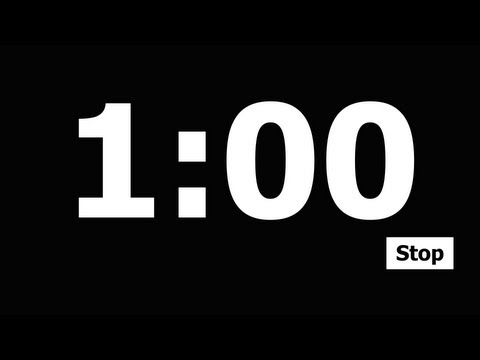 Deleting Syllables
Make a Rhyme!
Snatch the Sound
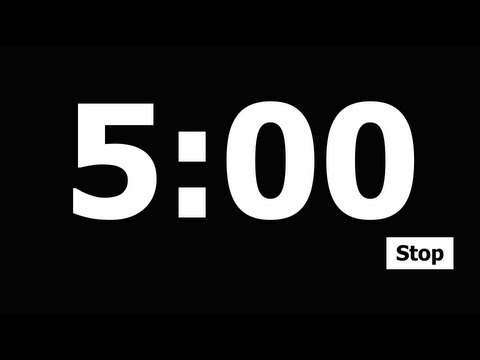 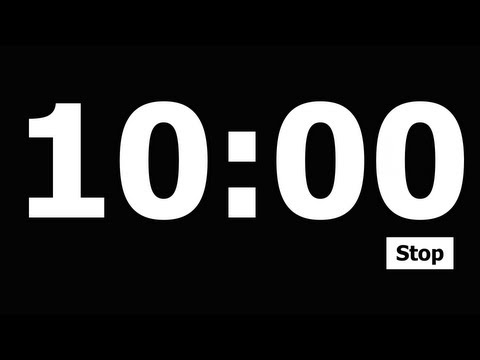 winter
rubber
chowder
letter
kindest
jet
    bed
    leg
dish, wish, _
fish, squish, _
cash, flash, _
bash, mash, _
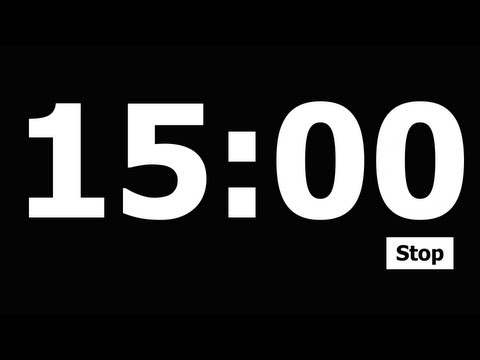 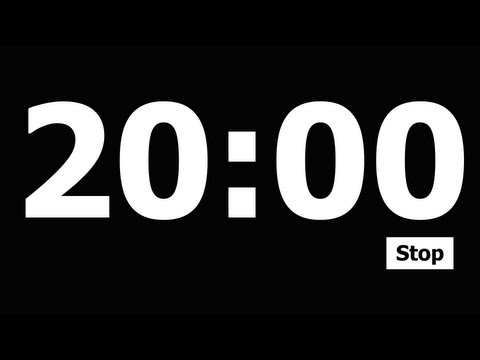 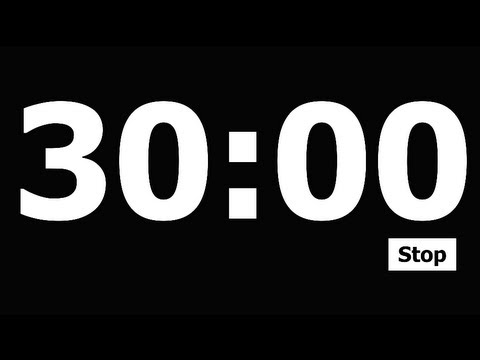 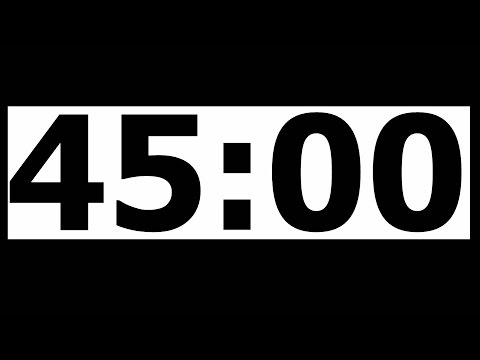 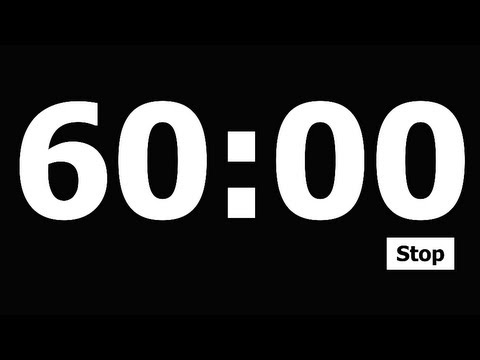 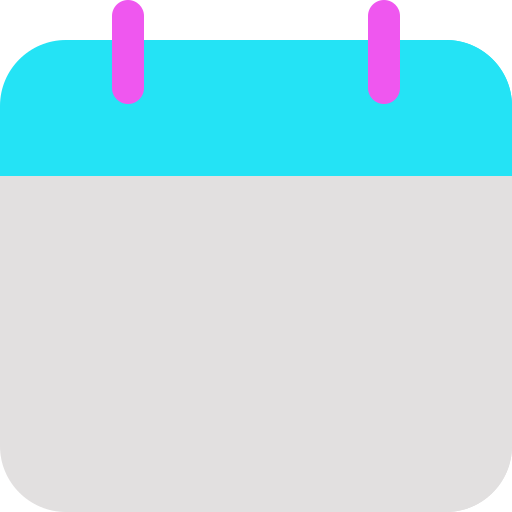 Add a timer
Today’s Lesson
Let’s Learn to Read!
TN Sounds First Vol. 2
Week 23
Day 1
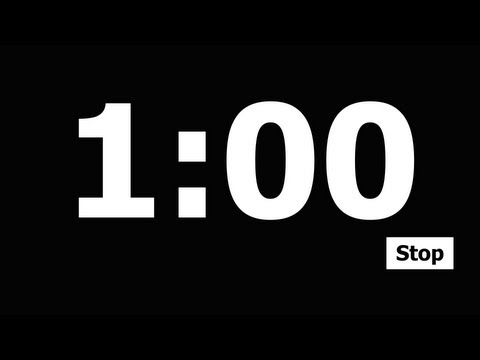 Snatch the Sound
Medial Sound
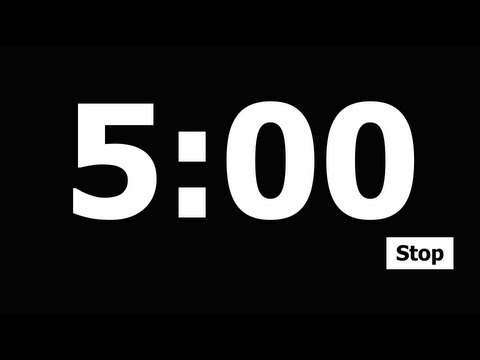 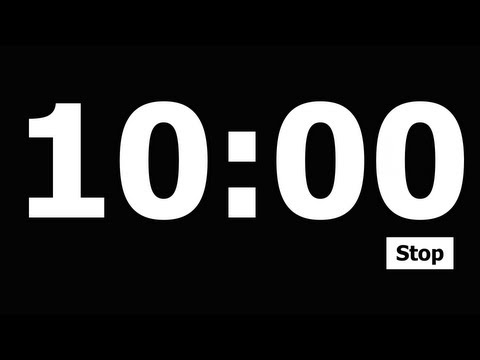 jet
    bed
    leg
name, vase
hole, weed
size, ripe

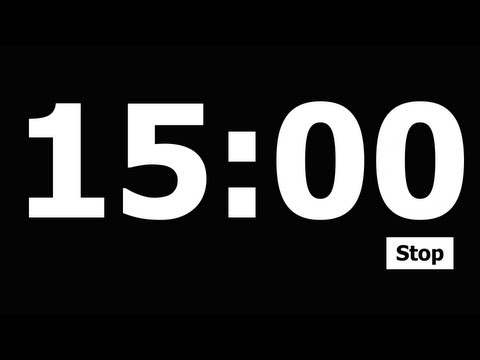 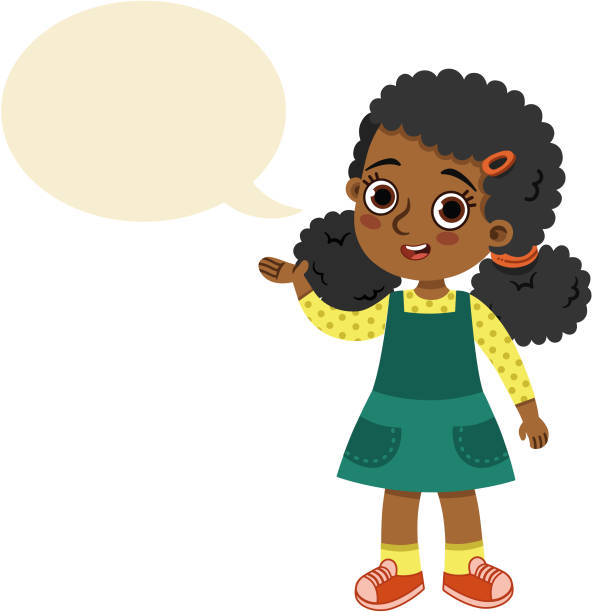 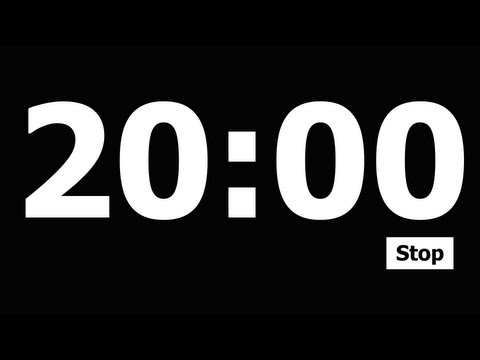 
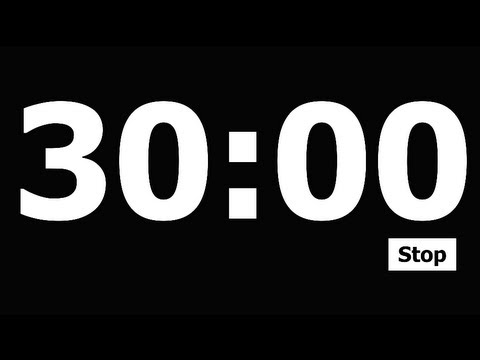 
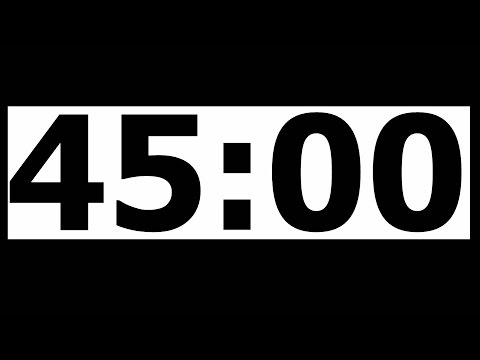 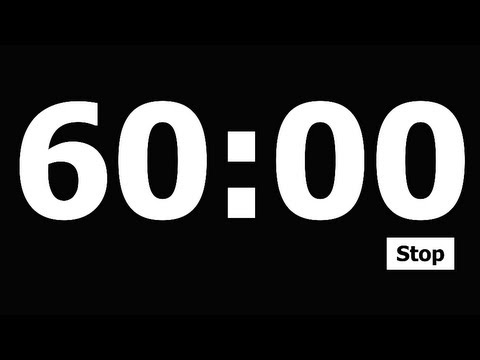 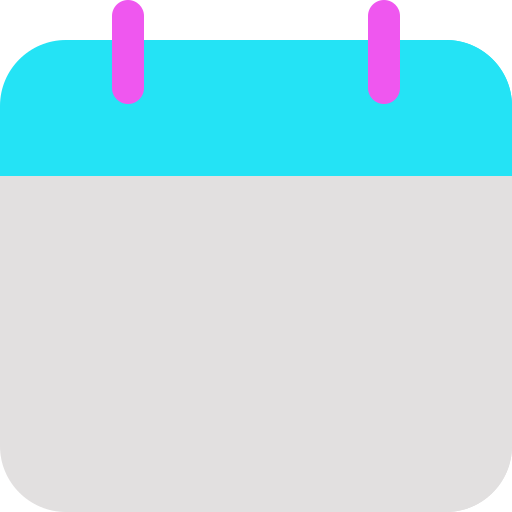 Add a timer
Let’s Learn to Read!
Today’s Lesson
TN Sounds First Vol. 2
Week 23
Day 1
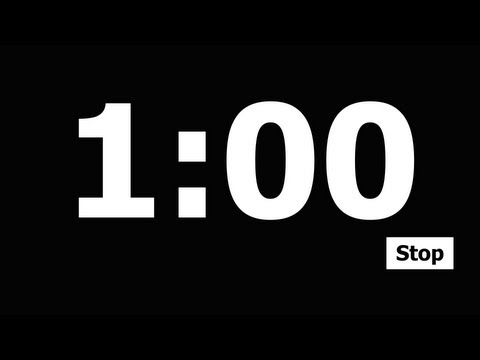 Silly Sentence
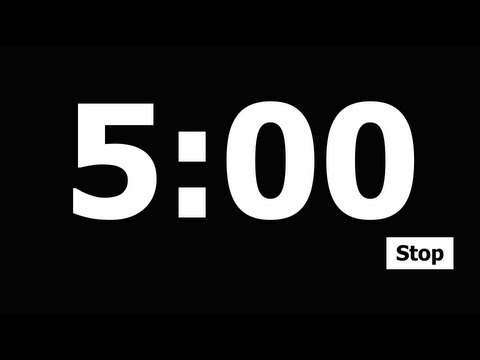 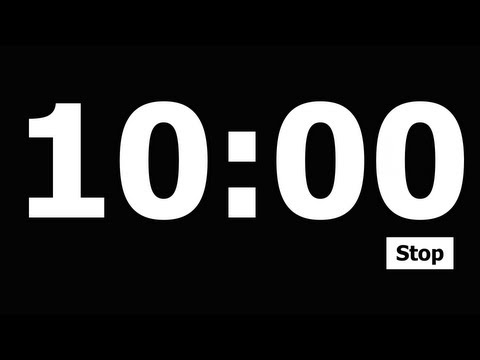 Boys blow blue bubbles.
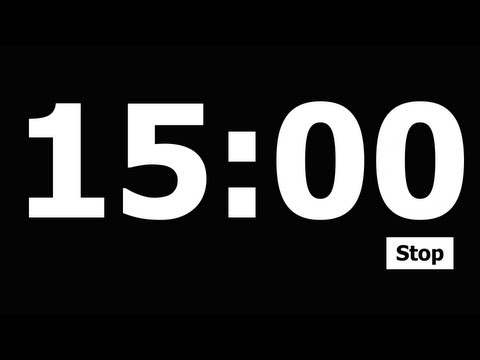 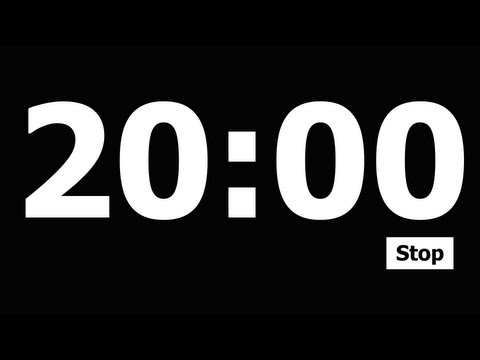 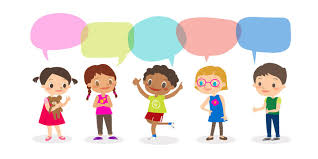 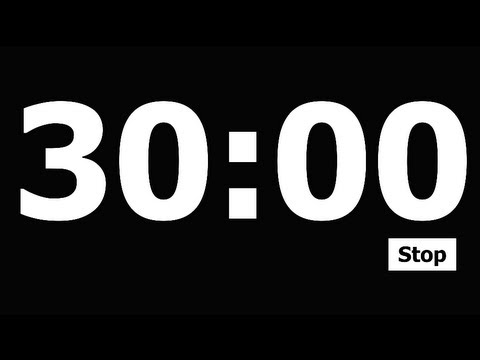 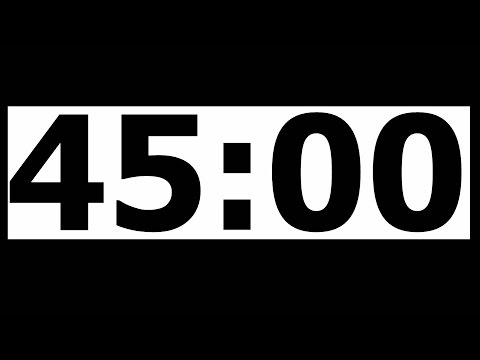 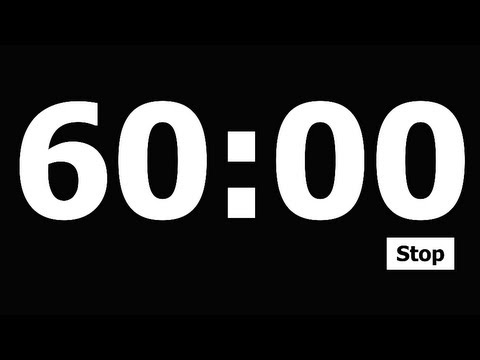 TODAY IS:
Add a timer
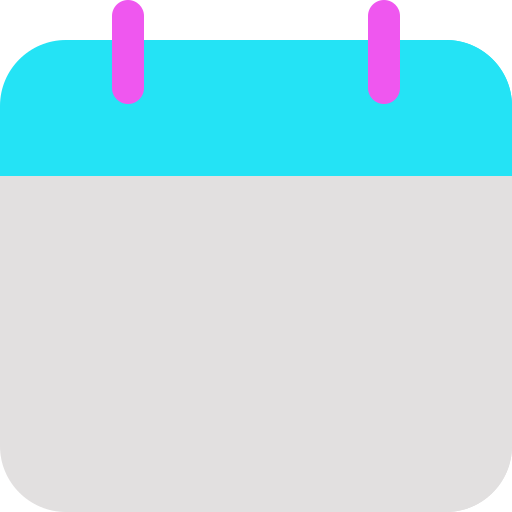 Focus Board
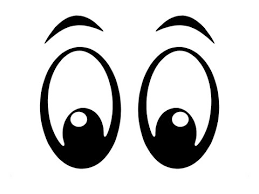 Tuesday
March 18, 2024
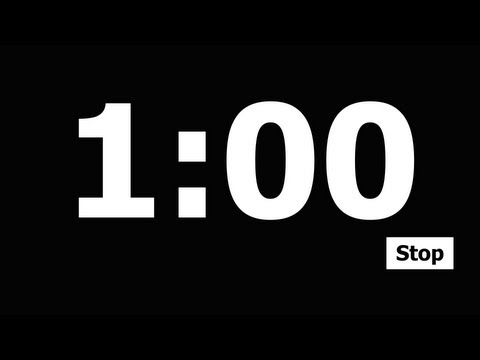 Color and Shape




blue
cone
Letter Bundle
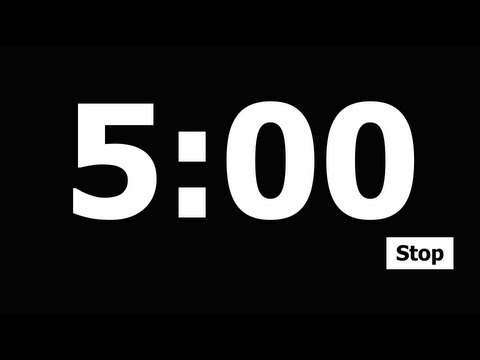 Number
4
four
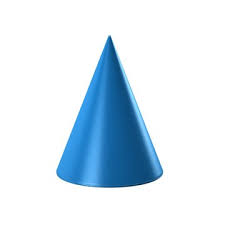 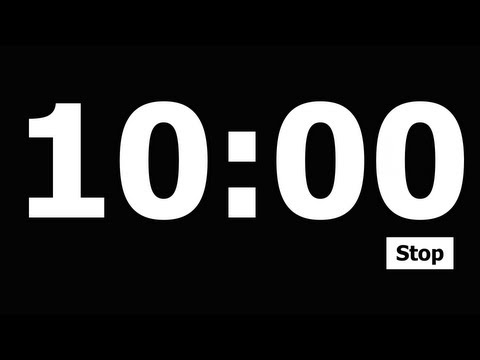 Nn
Pp
Rr
Ss
Oo
Sight Words:
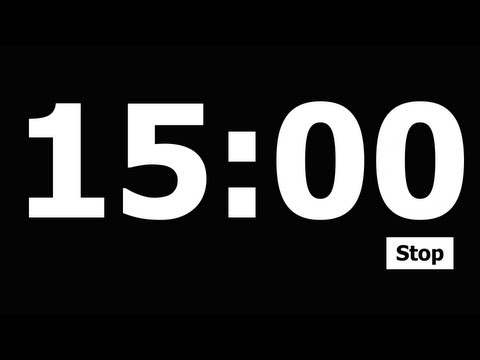 will
up
out
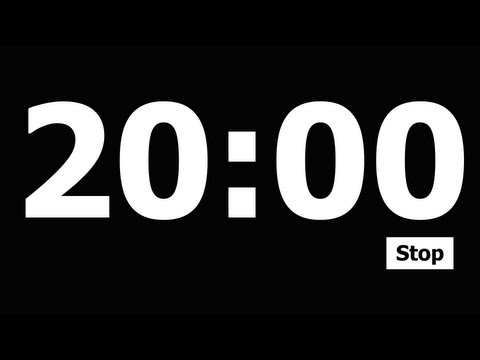 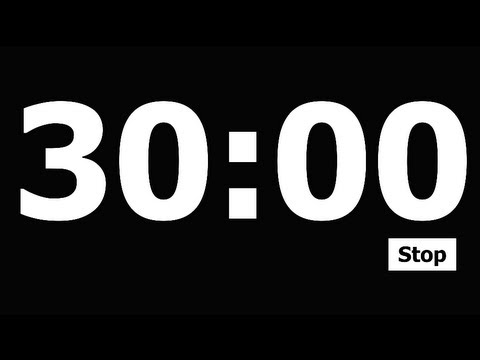 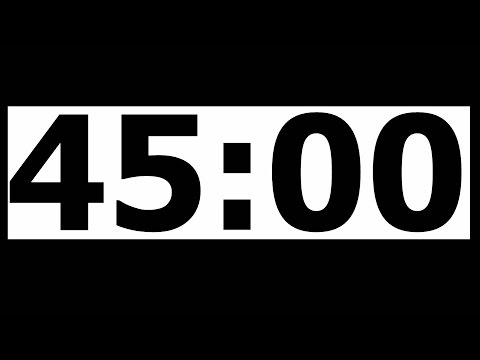 Daily 
Affirmation
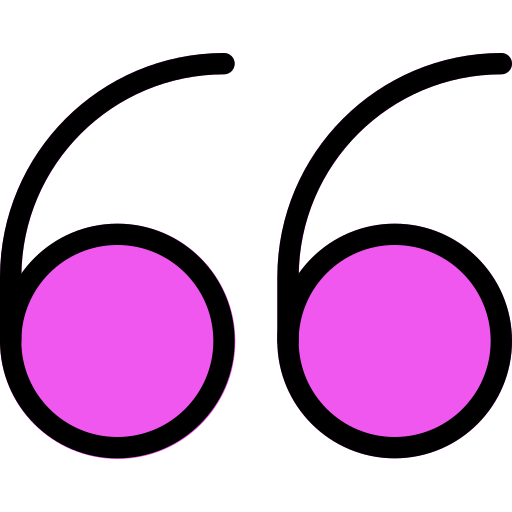 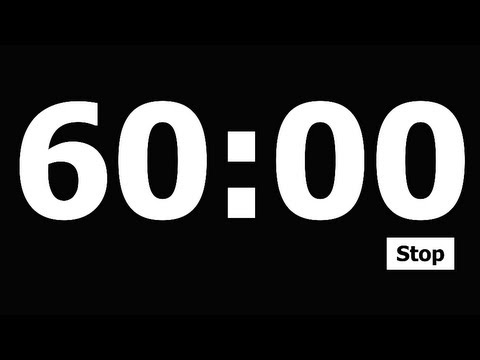 “I am special!”
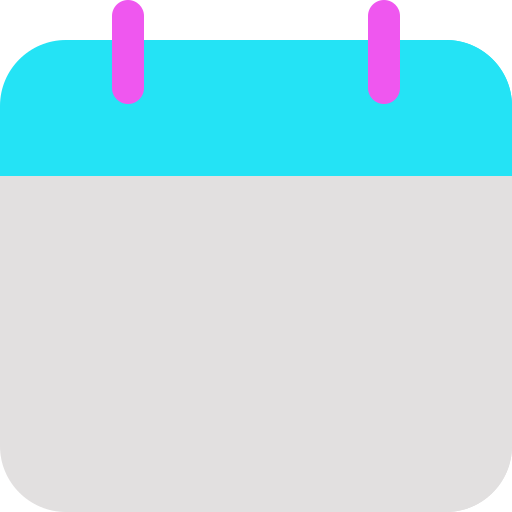 Today’s Lesson
TN Sounds First Vol. 2
Week 23
Day 2
Add a timer
Let’s Learn to Read!
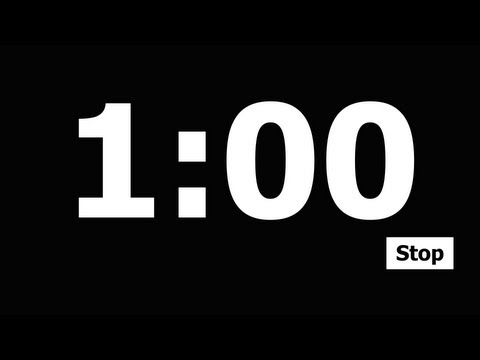 Rhyme Time!
Snatch the Sound
Deleting Syllables
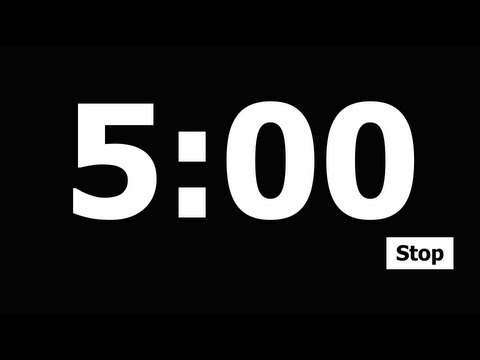 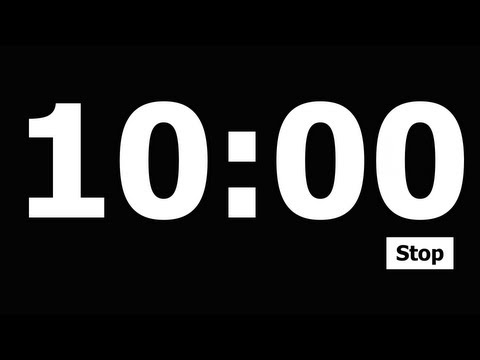 men 
   leg
   cup
tallest
brightest
snowy
cozy
blush, brush, _
mush, crush, _
clinch, pinch, _
finch, cinch, _
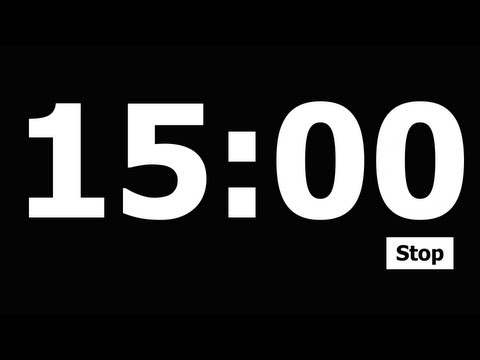 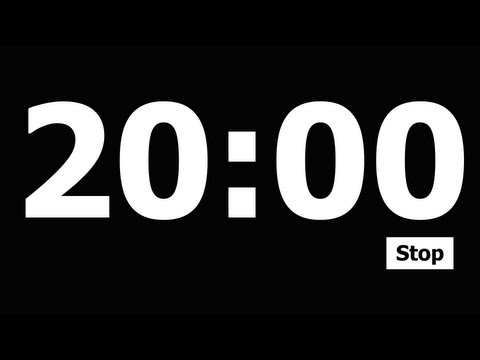 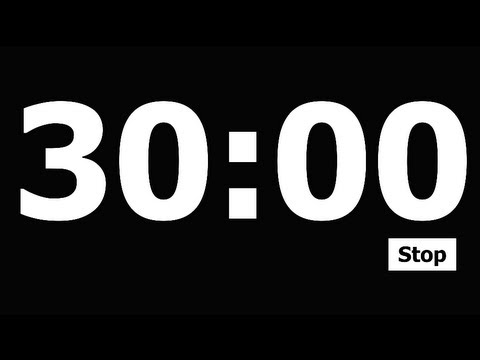 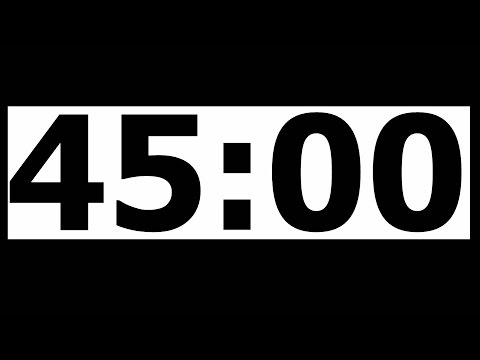 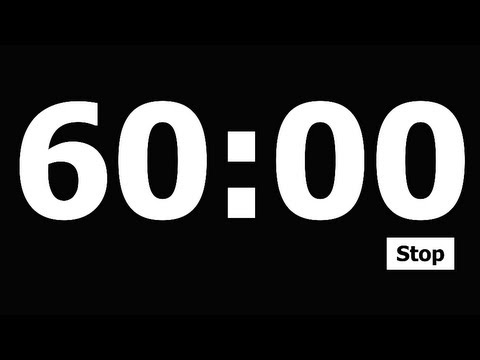 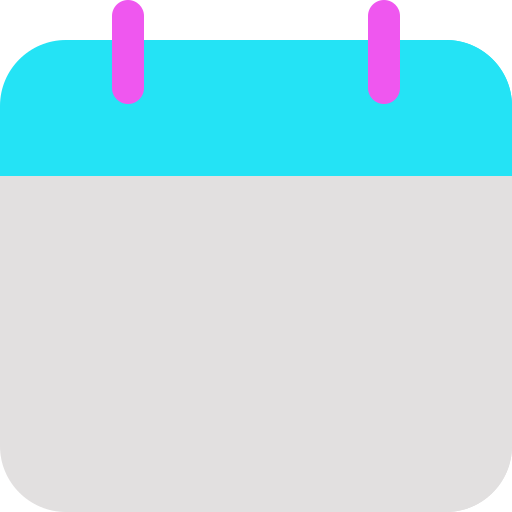 Add a timer
Today’s Lesson
Let’s Learn to Read!
TN Sounds First Vol. 2
Week 23
Day 2
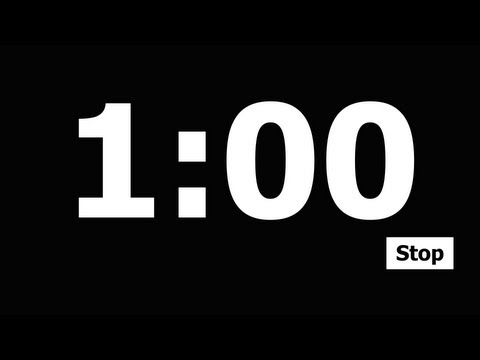 Snatch the Sound
Medial Sound
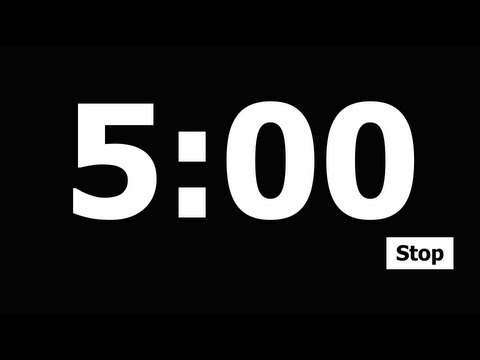 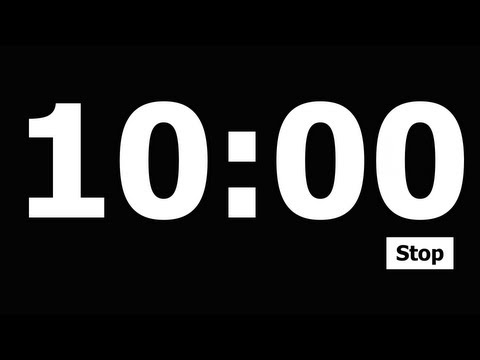 men 
     leg
     cup
dime, race
seem, peek
flute, Jack

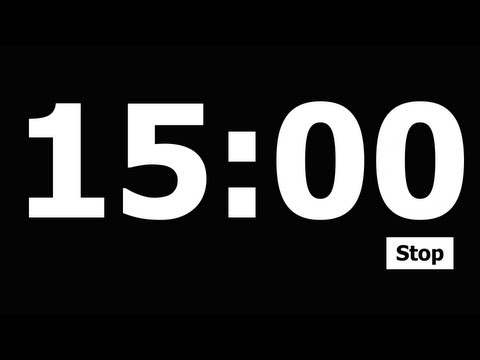 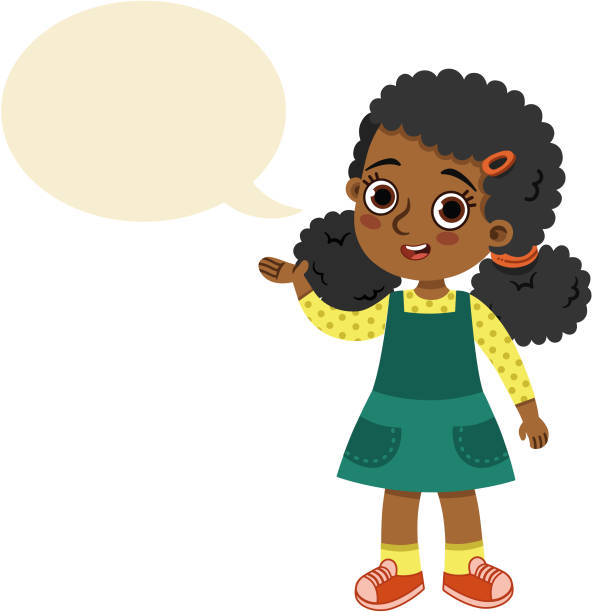 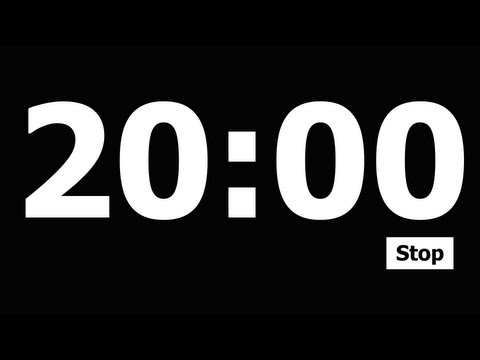 
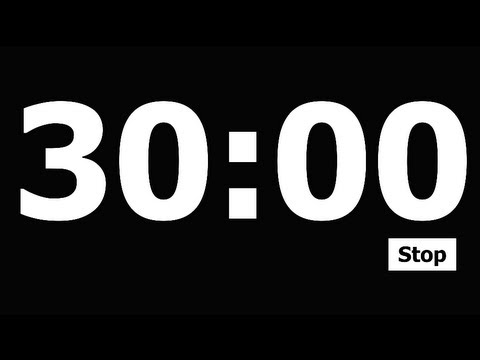 
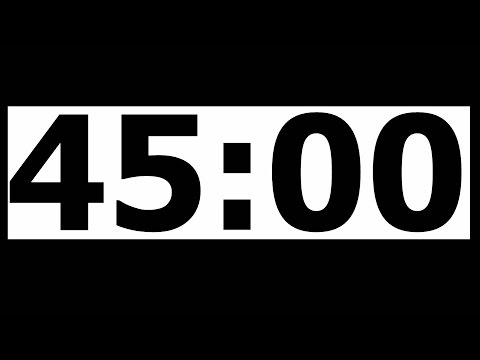 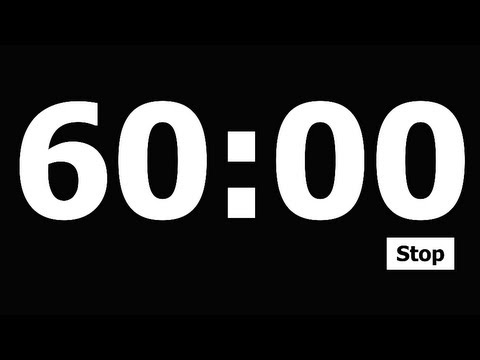 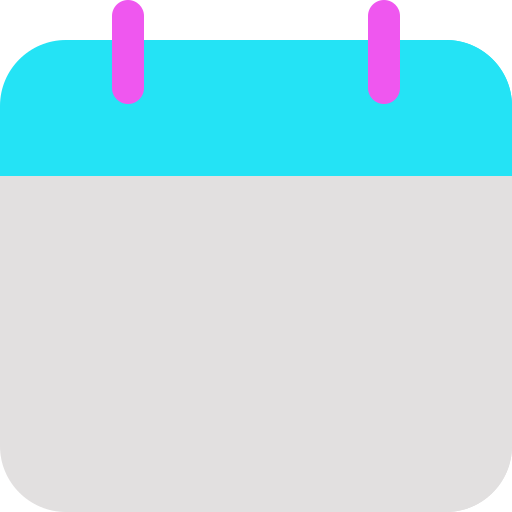 Add a timer
Let’s Learn to Read!
Today’s Lesson
TN Sounds First Vol. 2
Week 23
Day 2
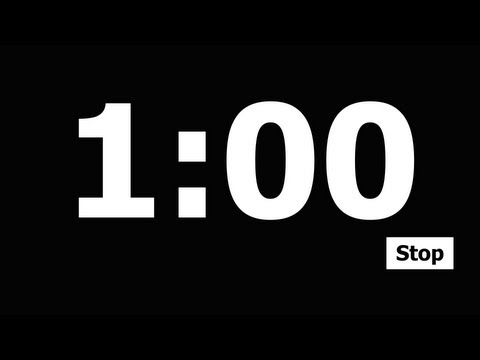 Silly Sentence
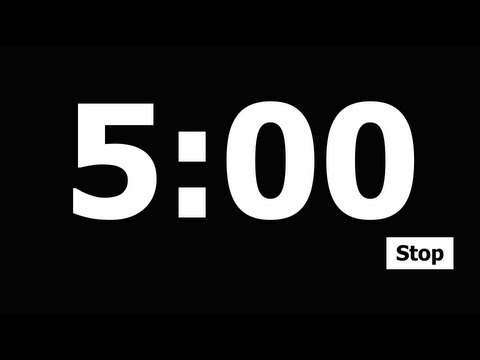 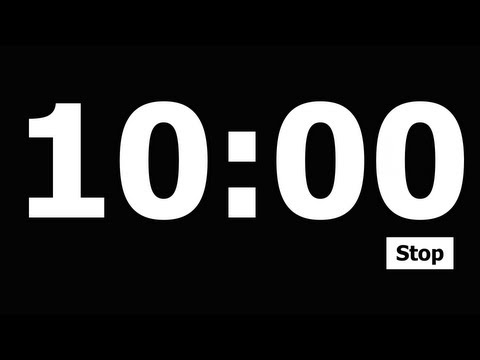 Wish and wash as you waddle.
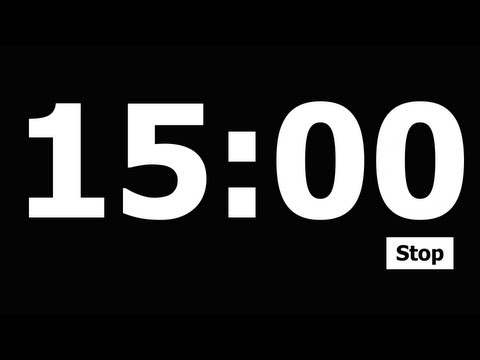 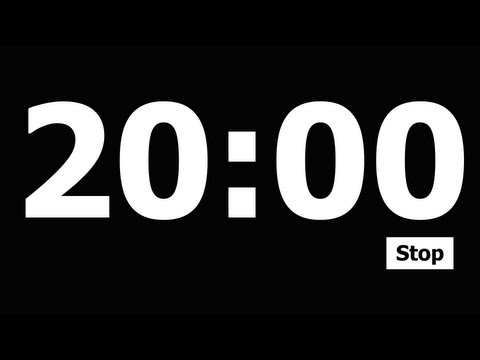 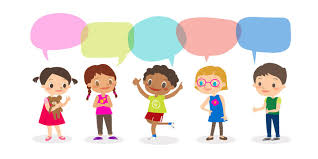 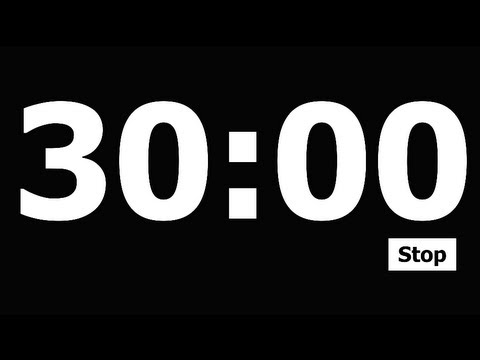 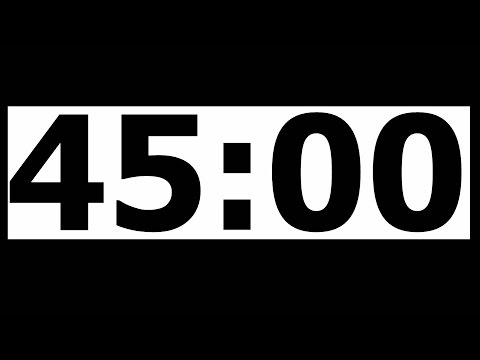 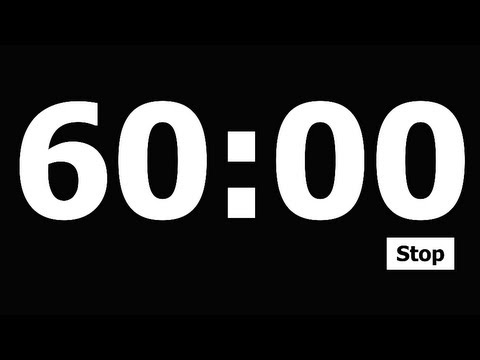 TODAY IS:
Add a timer
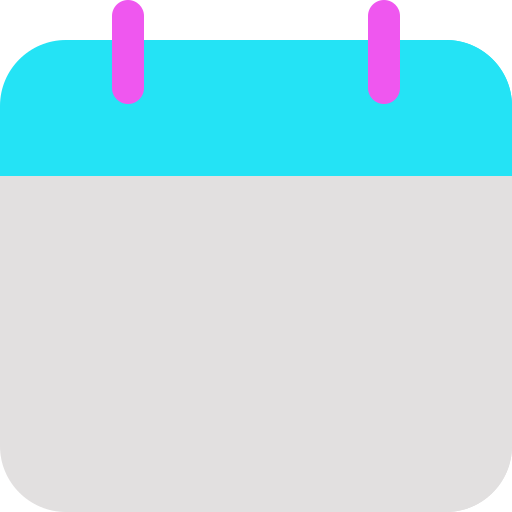 Focus Board
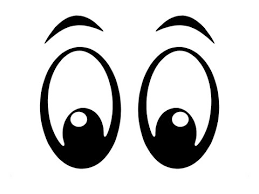 Wednesday
March 19, 2024
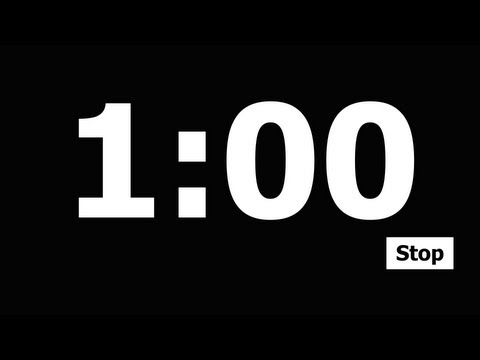 Color and Shape




blue
cone
Letter Bundle
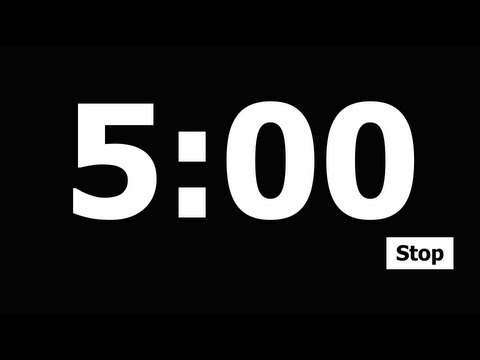 Number
4
four
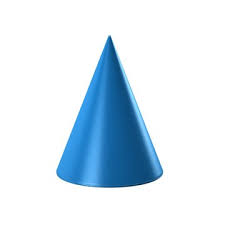 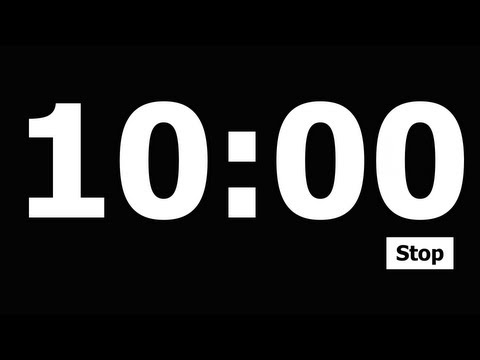 Nn
Pp
Rr
Ss
Oo
Sight Words:
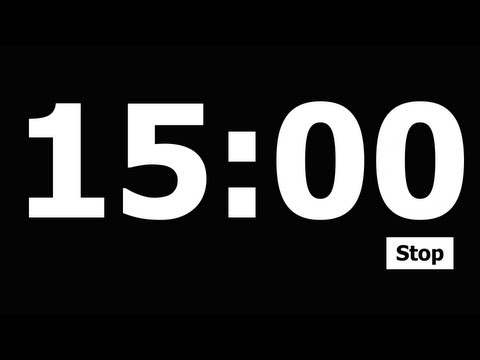 will
up
out
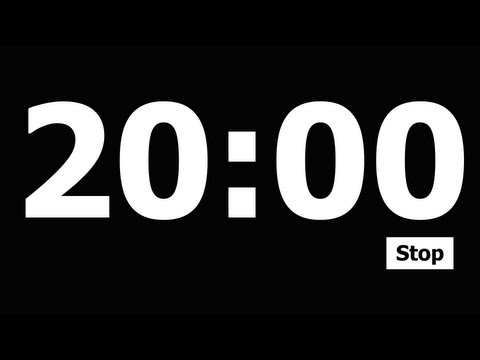 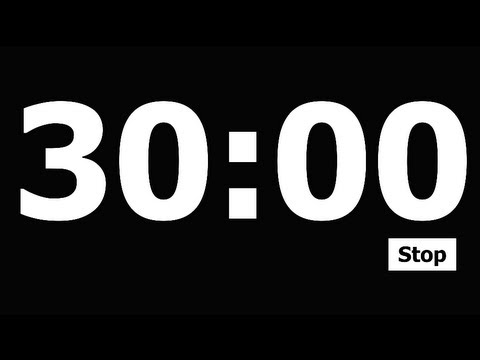 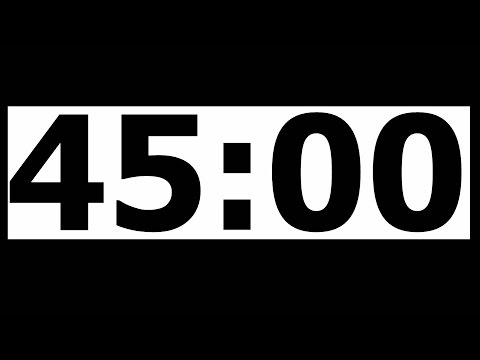 Daily 
Affirmation
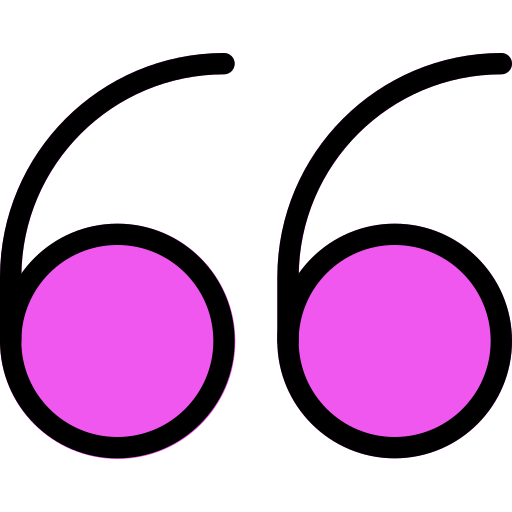 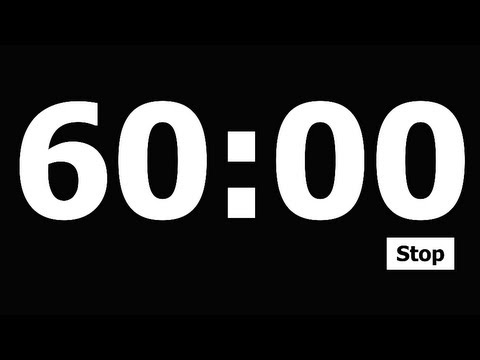 “I am special!”
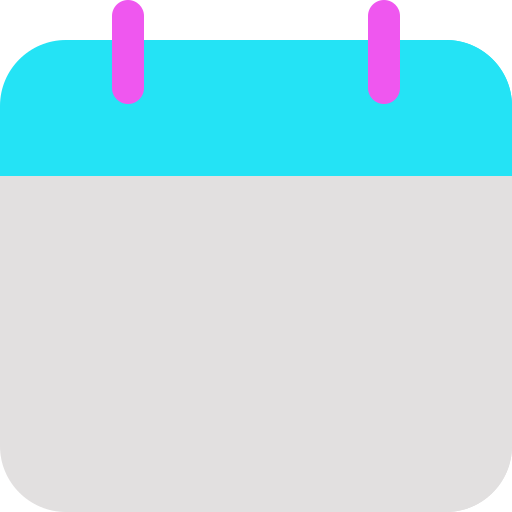 Add a timer
Today’s Lesson
Let’s Learn to Read!
TN Sounds First Vol. 2
Week 23
Day 3
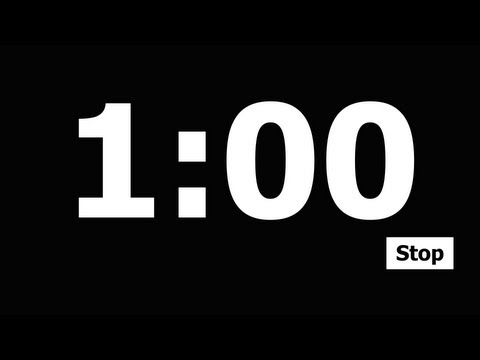 Snatch the Sound
Deleting Syllables
Rhyme Time!
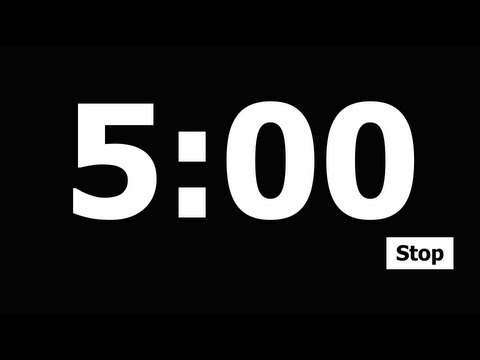 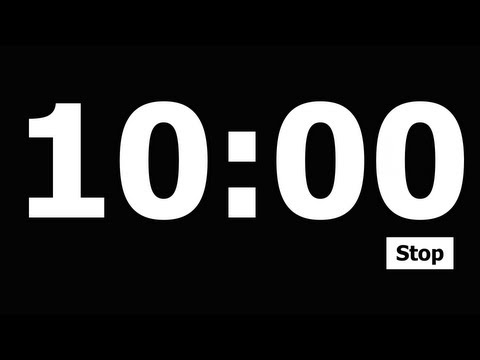 Tom
  pot
  bug
screech, speech, _
reach, bleach, _
hunch, bunch, _
punch, crunch, _
pinkest
latest
staying
frying
drying
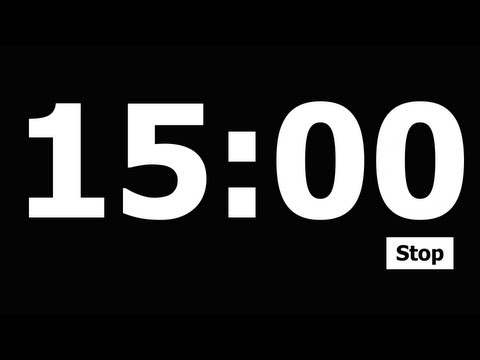 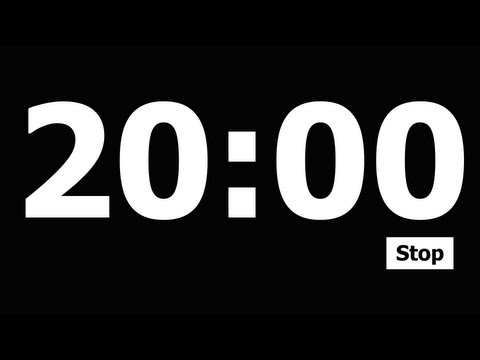 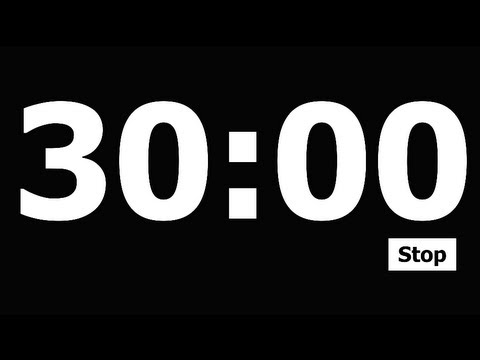 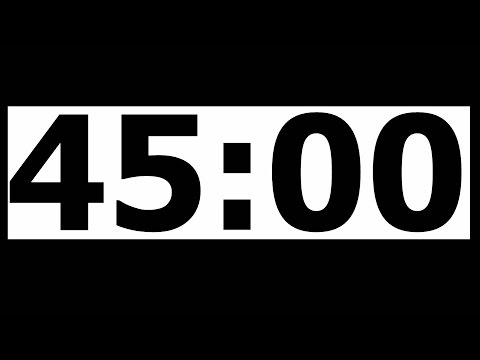 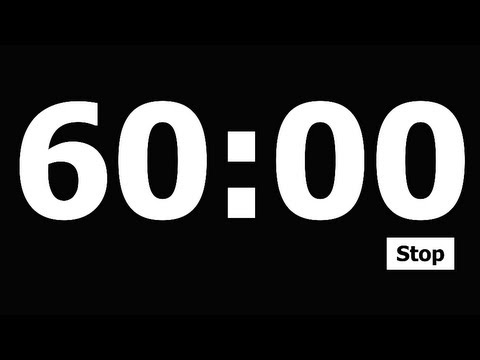 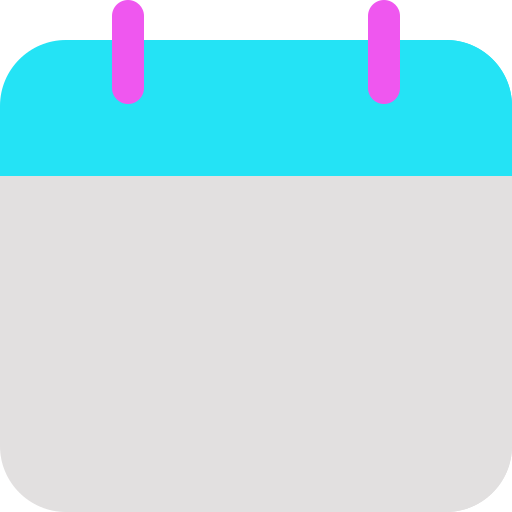 Add a timer
Today’s Lesson
Let’s Learn to Read!
TN Sounds First Vol. 2
Week 23
Day 3
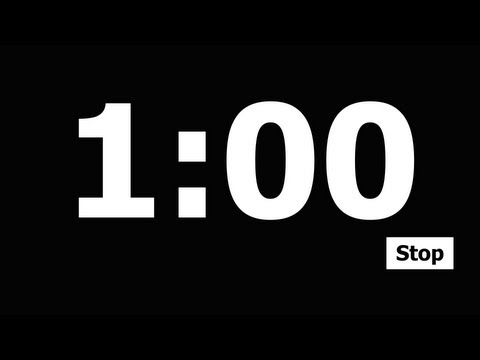 Snatch the Sound
Medial Sound
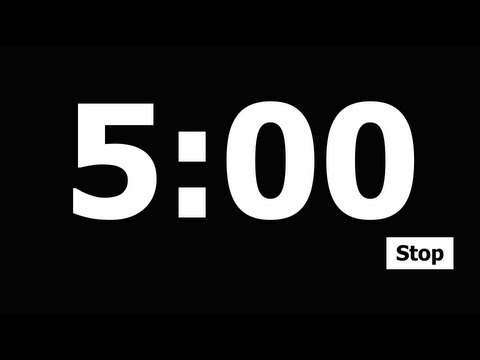 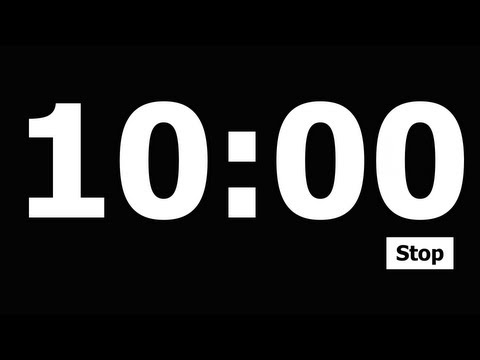 Tom
   pot
   bug
gnat, zap
cake, note
side, type

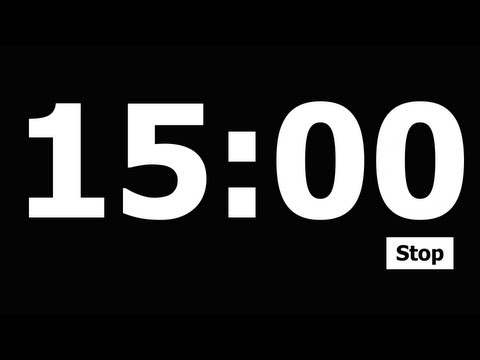 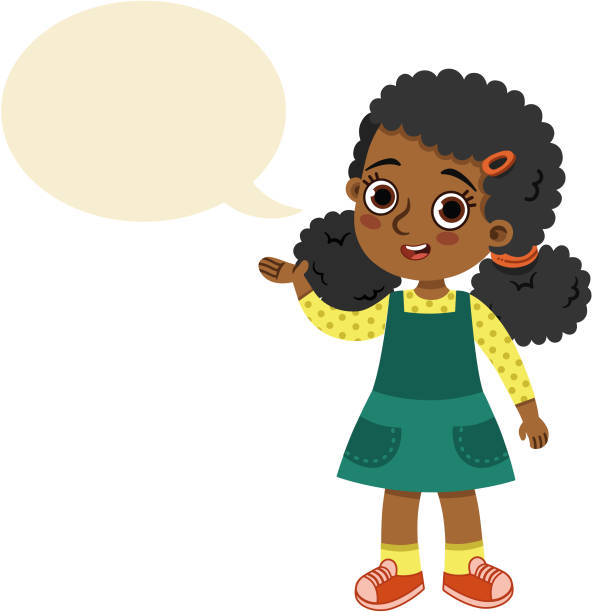 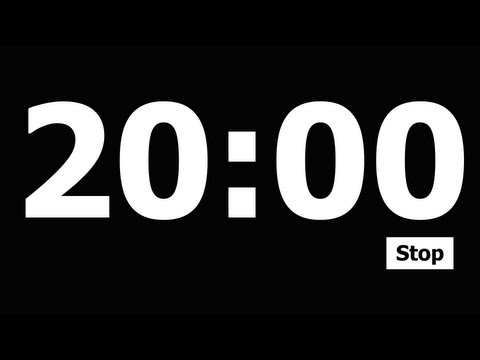 
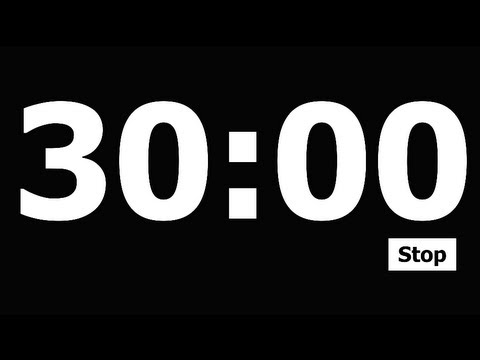 
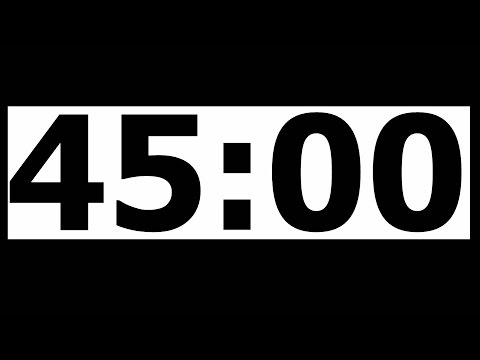 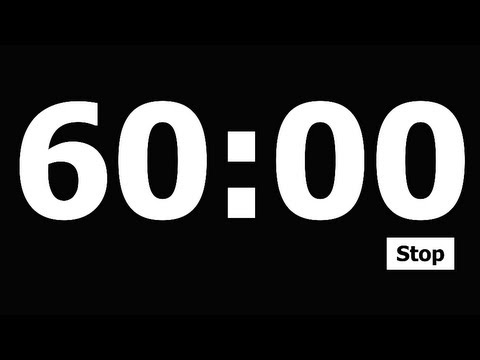 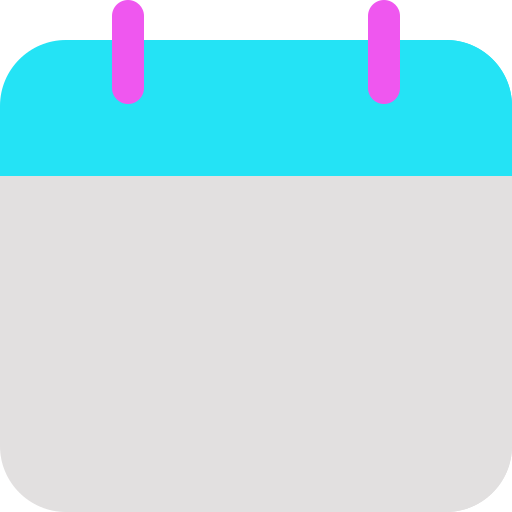 Add a timer
Let’s Learn to Read!
Today’s Lesson
TN Sounds First Vol. 2
Week 23
Day 3
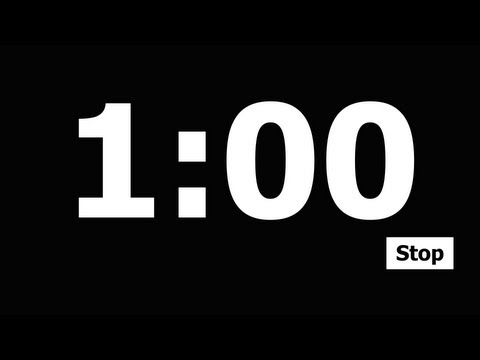 Silly Sentence
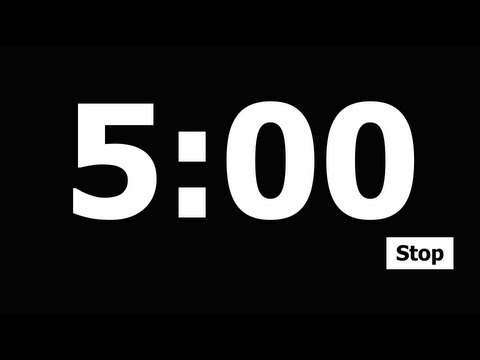 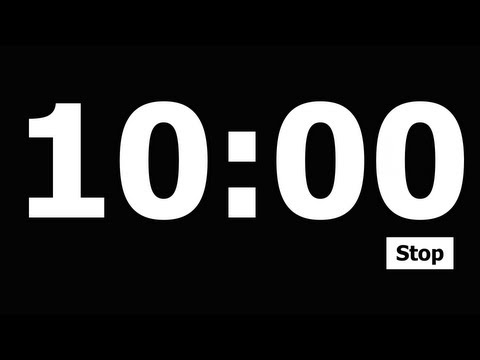 Bonnie wore a buckle on her bonnet.
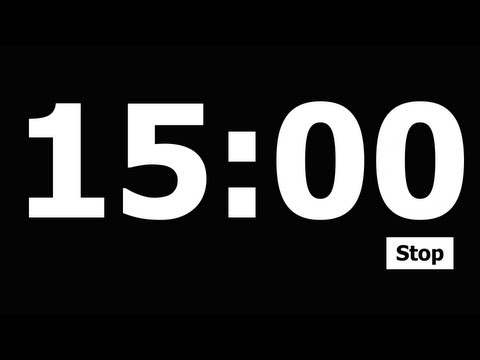 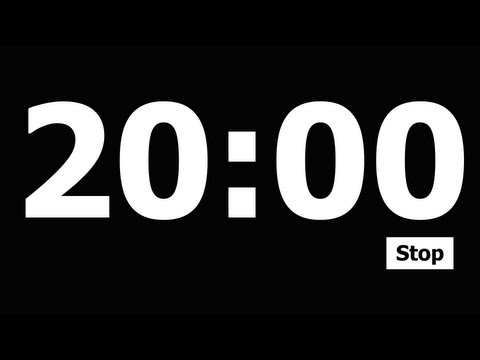 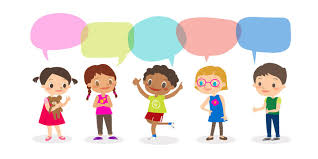 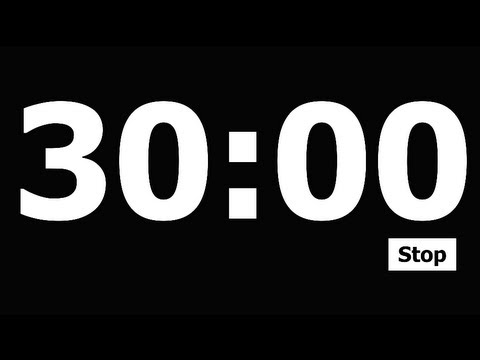 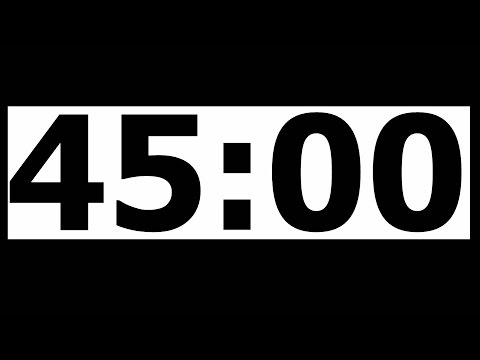 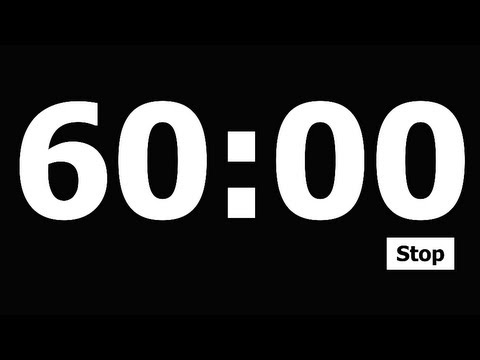 TODAY IS:
Add a timer
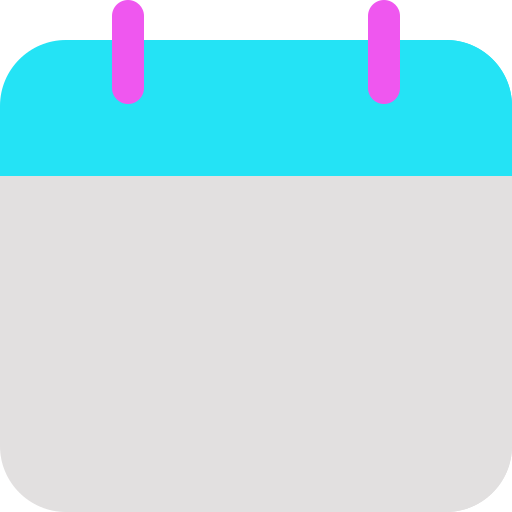 Focus Board
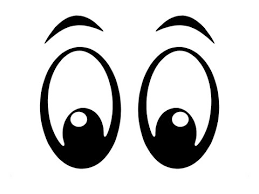 Thursday
March 20, 2024
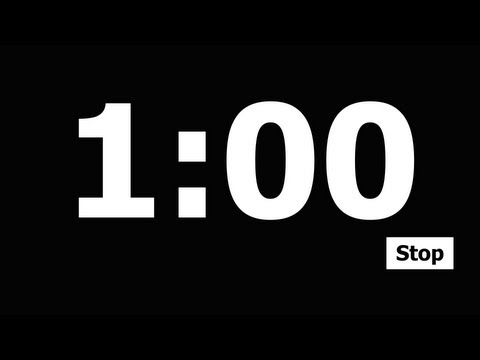 Color and Shape




blue
cone
Letter Bundle
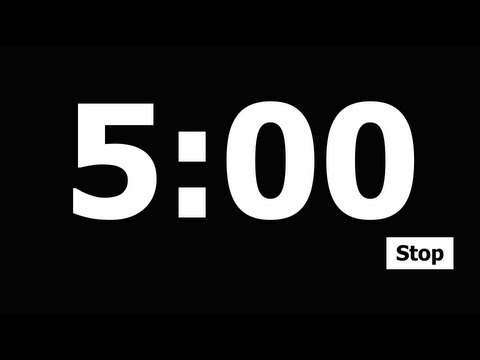 Number
4
four
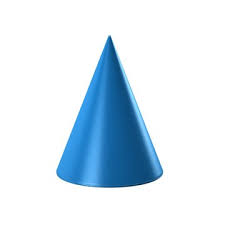 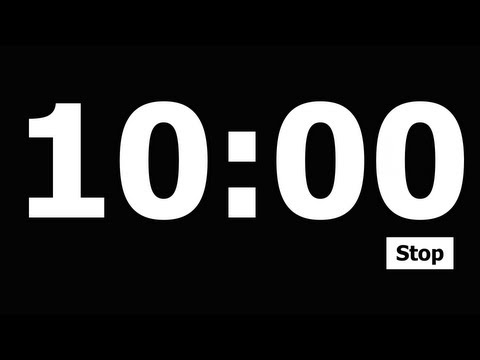 Nn
Pp
Rr
Ss
Oo
Sight Words:
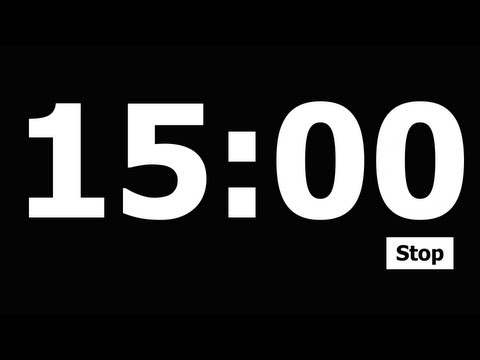 will
up
out
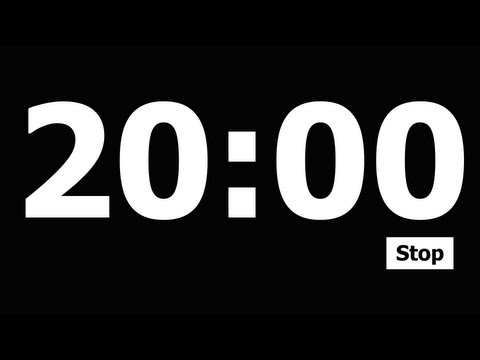 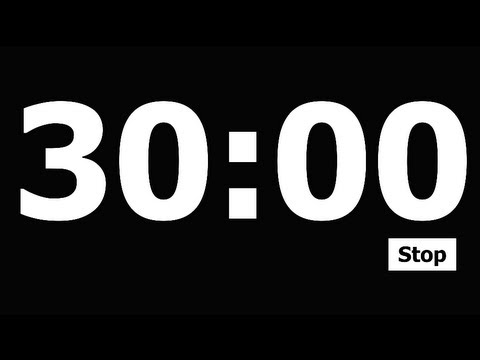 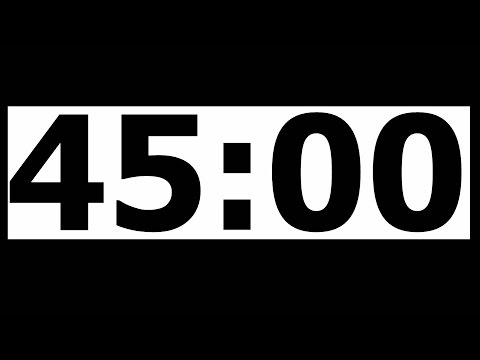 Daily 
Affirmation
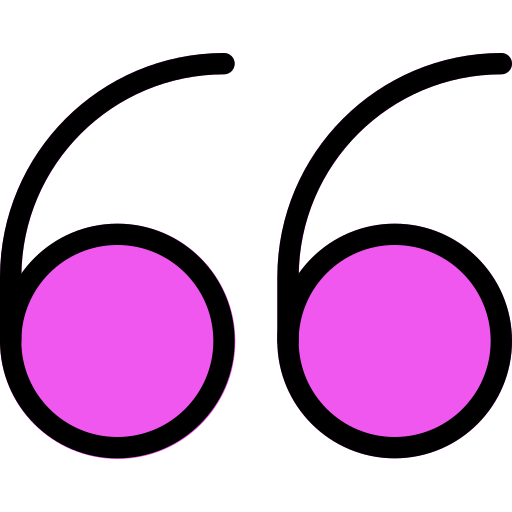 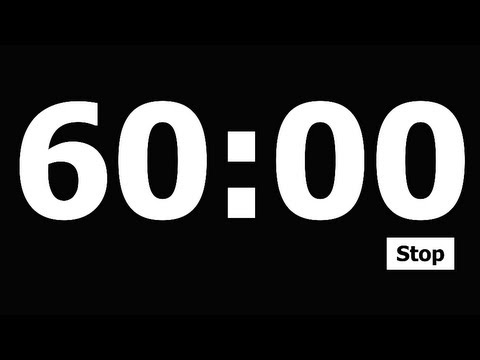 “I am special!”
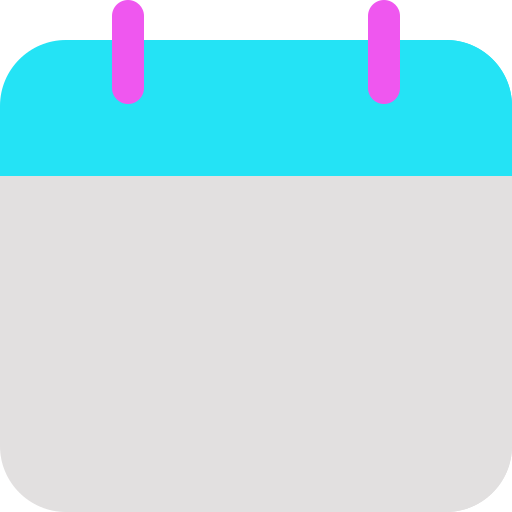 Today’s Lesson
Add a timer
TN Sounds First Vol. 2
Week 23
Day 4
Let’s Learn to Read!
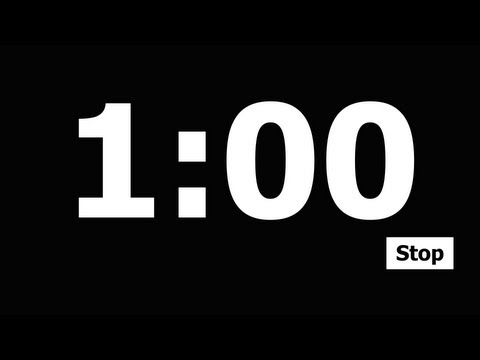 Deleting Syllables
Snatch the Sound
Rhyme Time!
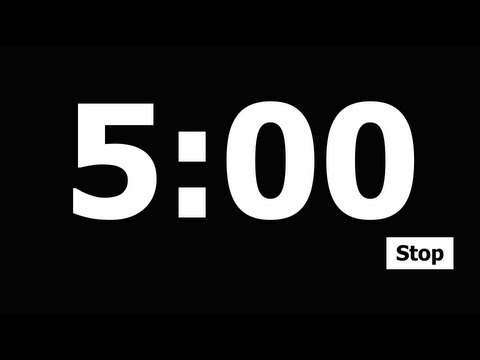 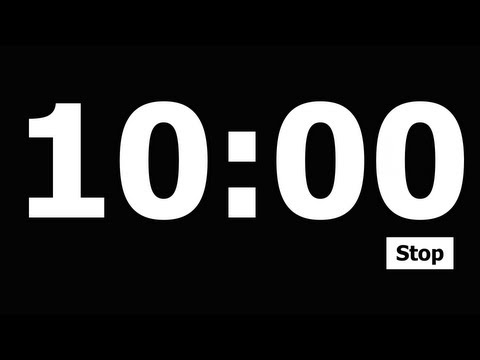 teacher
runner
dancer
writer
longer
pot, got, _
spot, not, _
cop, knob, _
Bob, slob, _
set
   led
   Kim
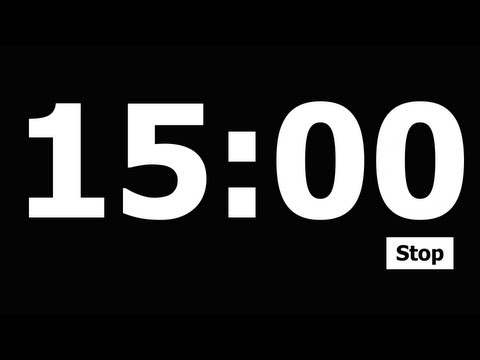 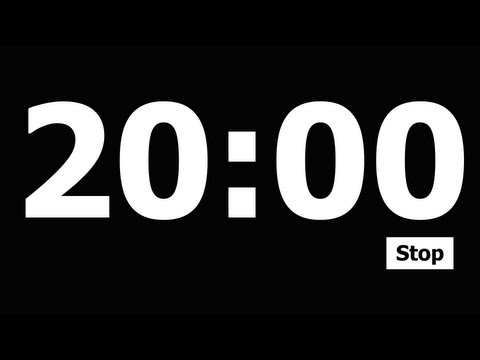 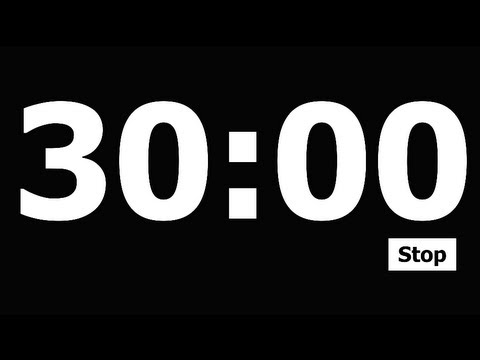 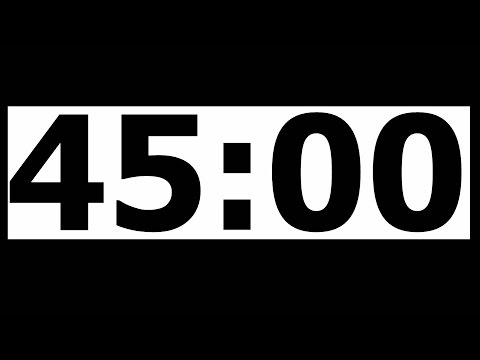 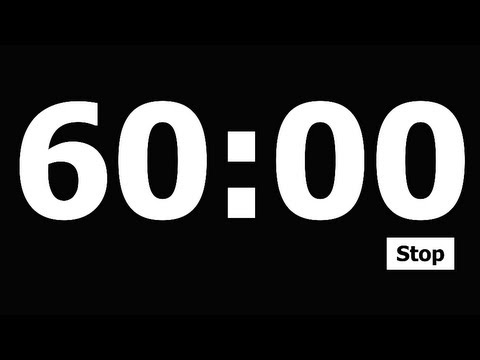 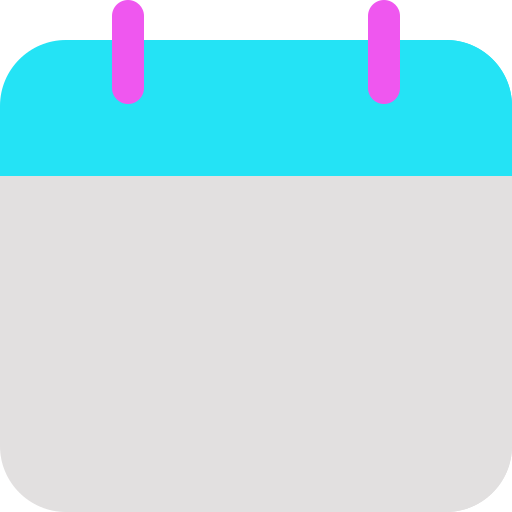 Add a timer
Today’s Lesson
Let’s Learn to Read!
TN Sounds First Vol. 2
Week 23
Day 4
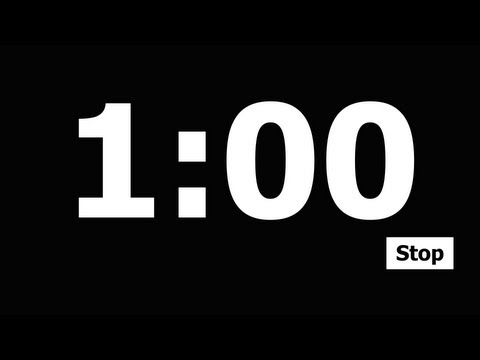 Snatch the Sound
Medial Sound
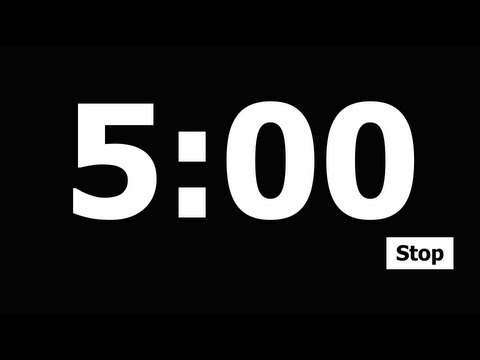 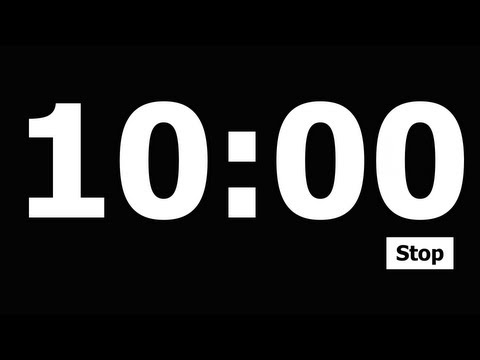 set
   led
   Kim
code, load
came, fade
food, date

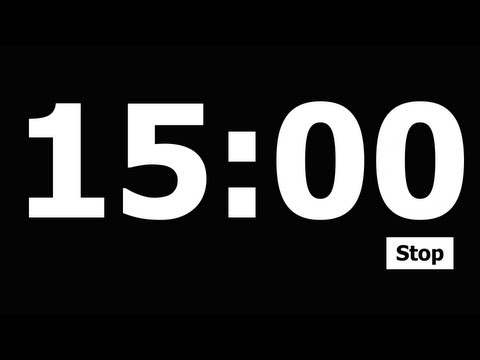 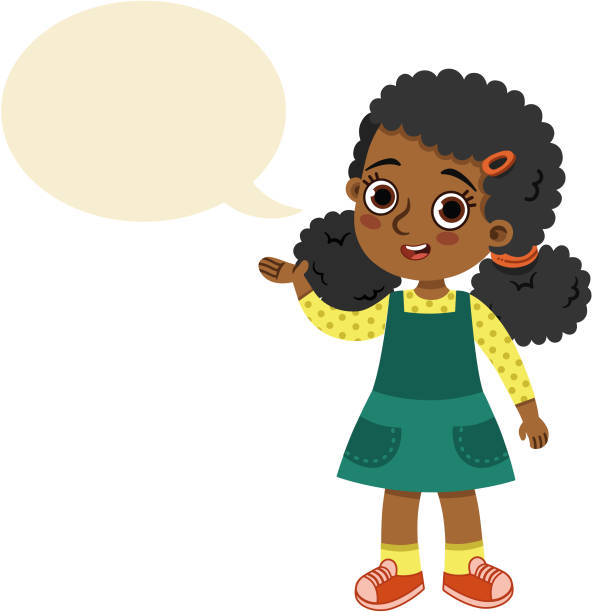 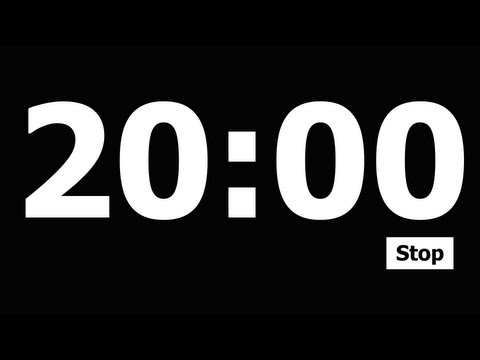 
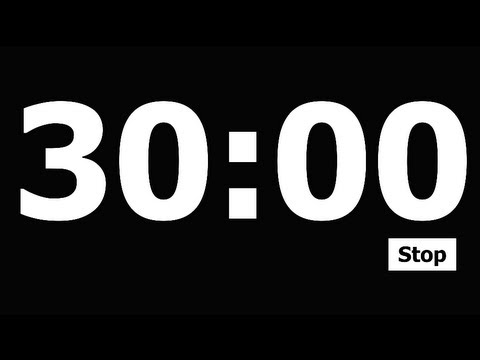 
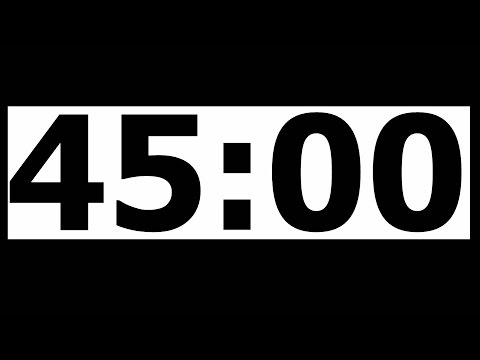 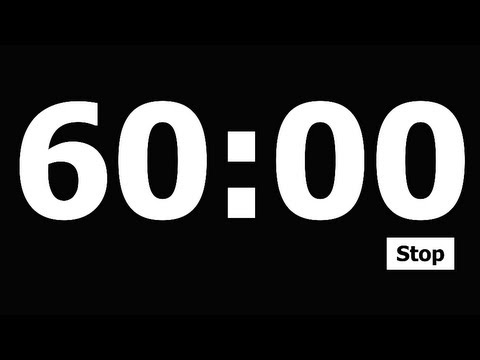 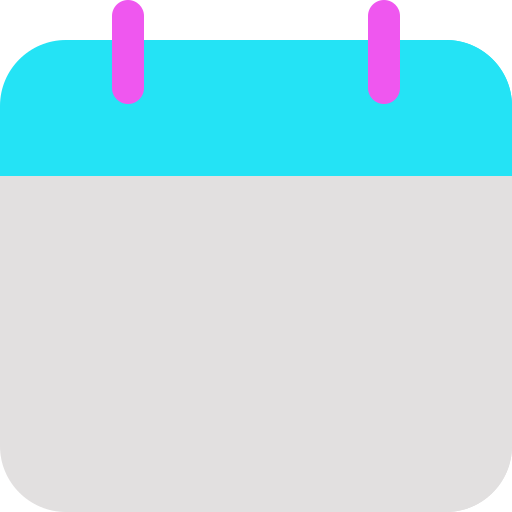 Add a timer
Let’s Learn to Read!
Today’s Lesson
TN Sounds First Vol. 2
Week 23
Day 4
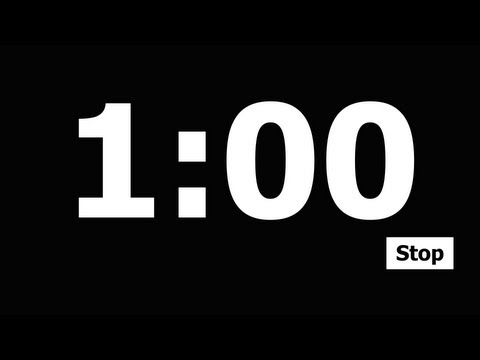 Silly Sentence
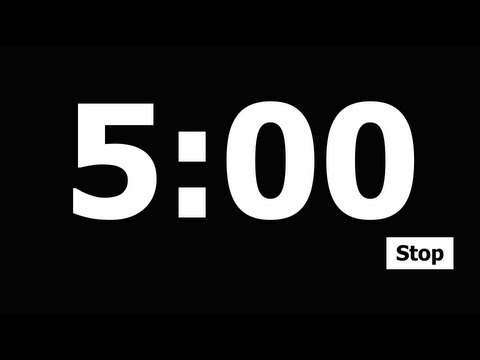 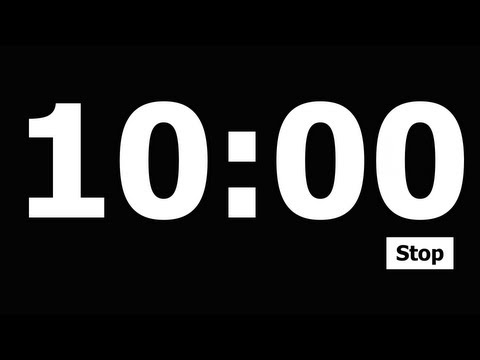 Little lambs laughed long.
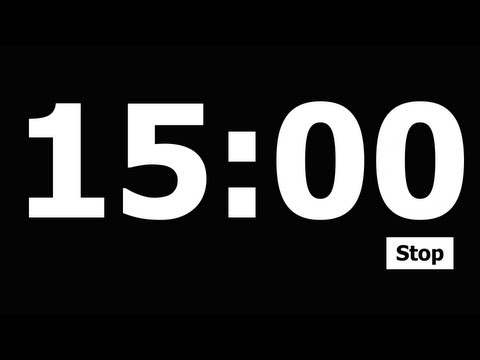 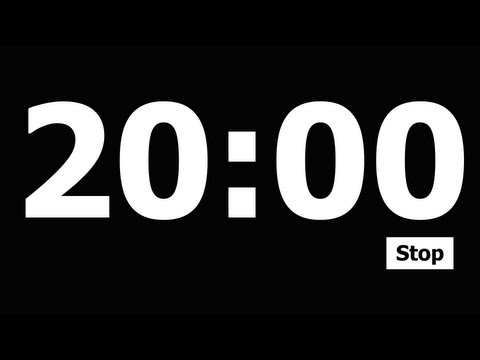 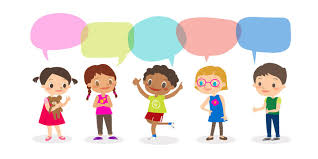 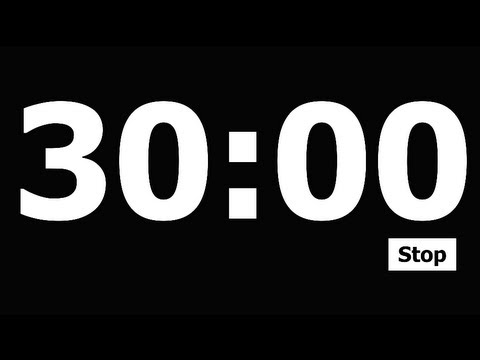 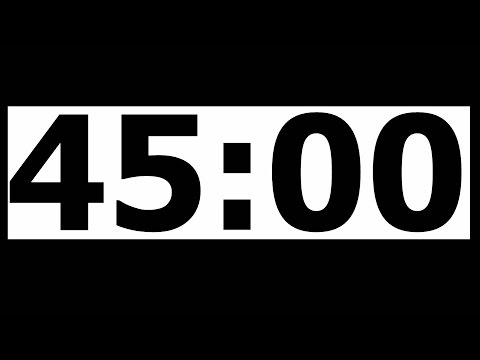 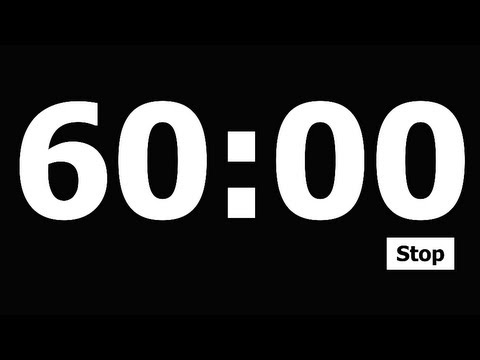 TODAY IS:
Add a timer
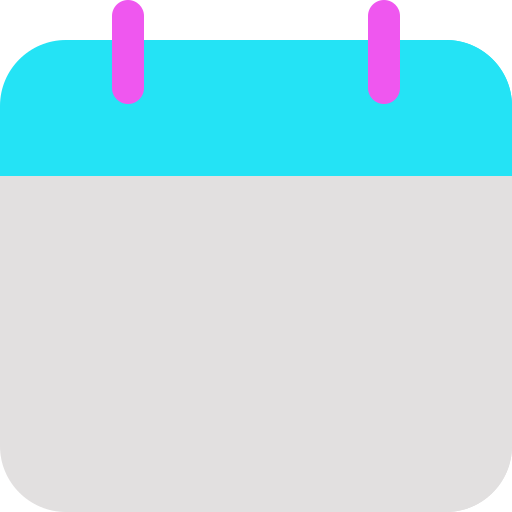 Focus Board
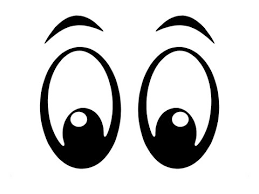 Friday
March 21, 2024
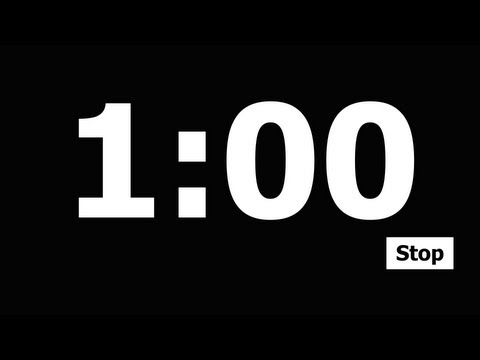 Color and Shape




blue
cone
Letter Bundle
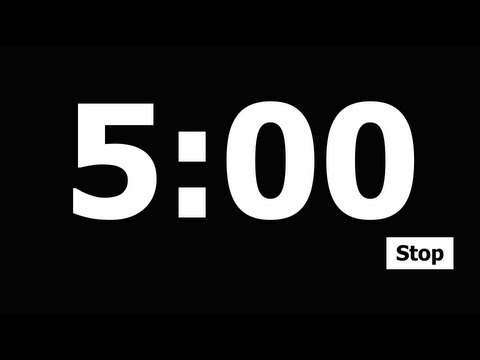 Number
4
four
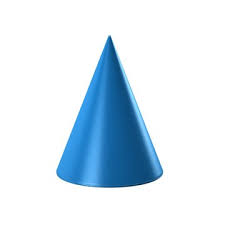 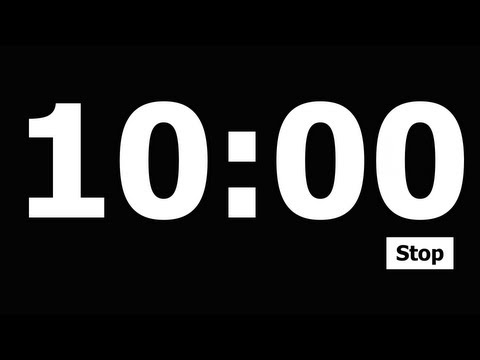 Nn
Pp
Rr
Ss
Oo
Sight Words:
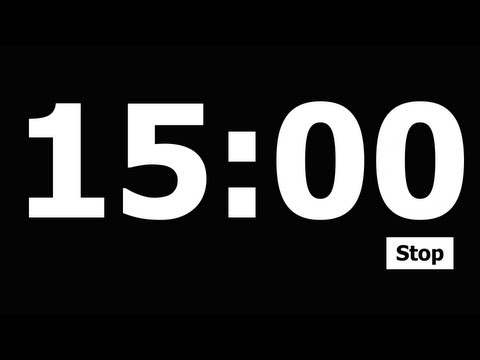 will
up
out
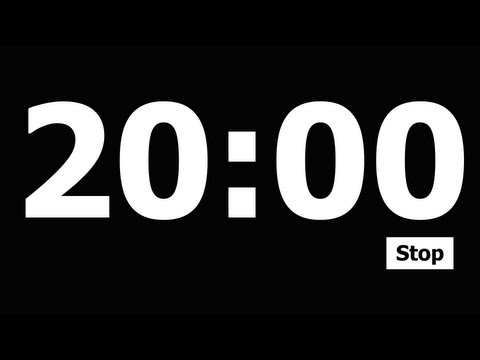 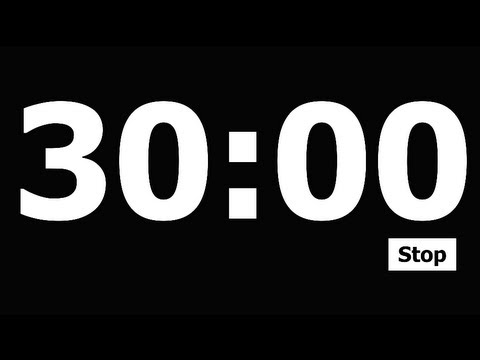 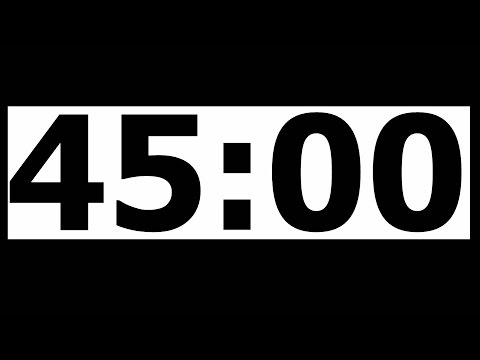 Daily 
Affirmation
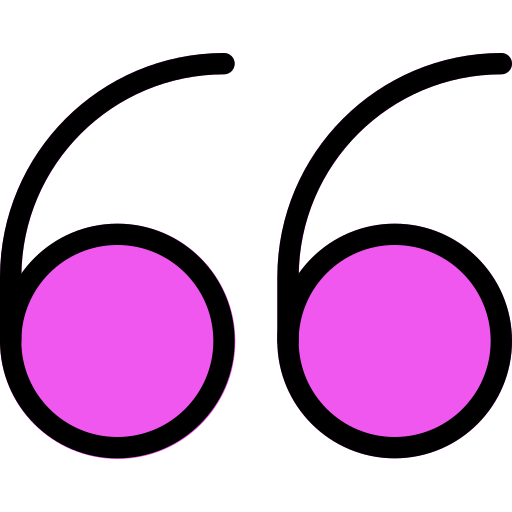 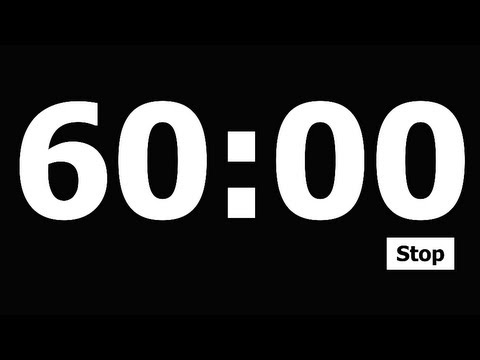 “I am special!”
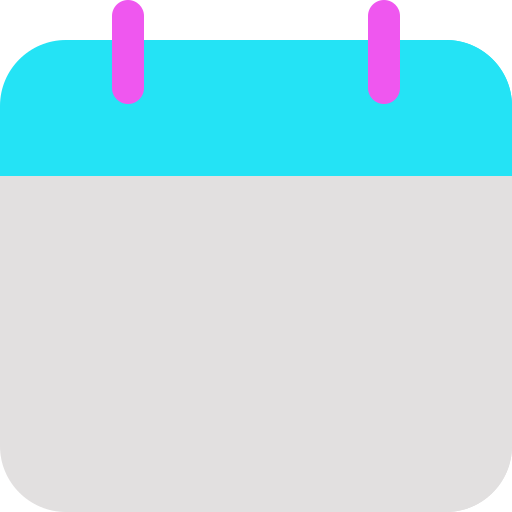 Add a timer
Today’s Lesson
Let’s Learn to Read!
TN Sounds First Vol. 2
Week 23
Day 5
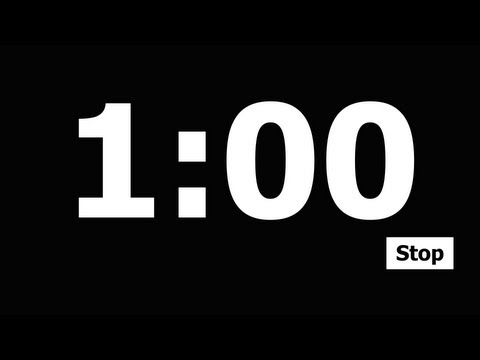 Rhyme Time!
Deleting Syllables
Snatch the Sound
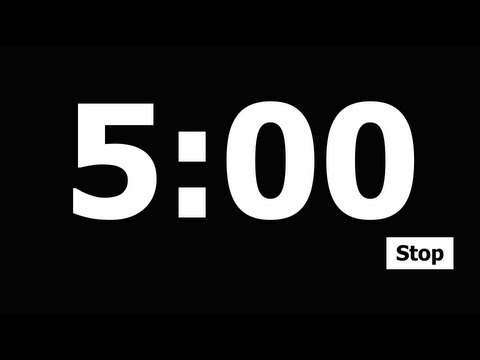 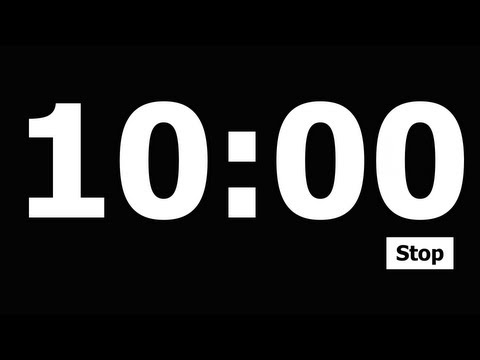 sweetest
brightest
coolest
cheapest
strongest
shock, sock, _
log, clog, _
shop, top, _
stop, mop, _
dig
   cut
   bop
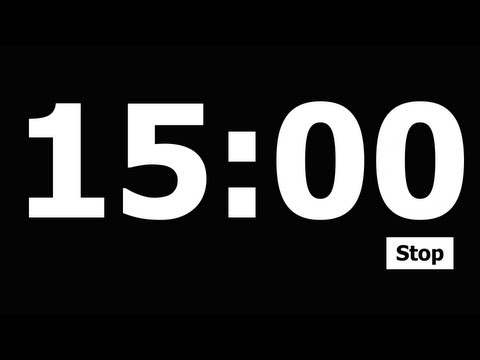 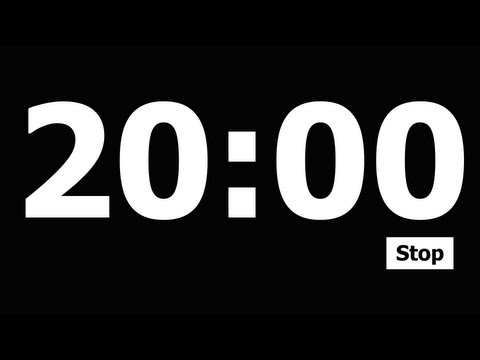 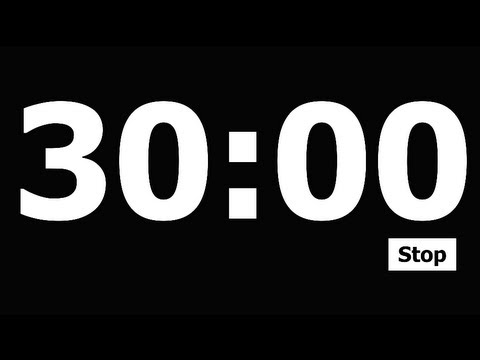 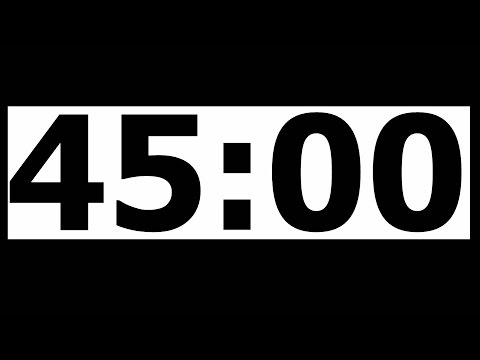 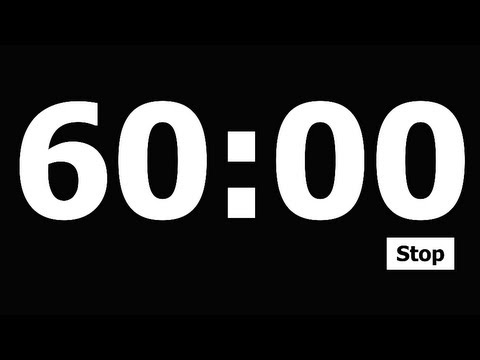 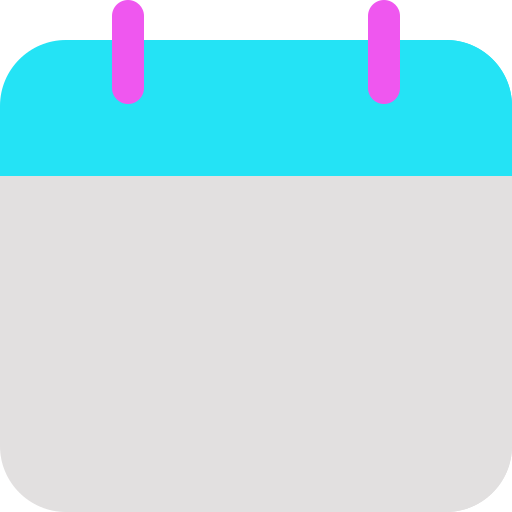 Add a timer
Today’s Lesson
Let’s Learn to Read!
TN Sounds First Vol. 2
Week 23
Day 5
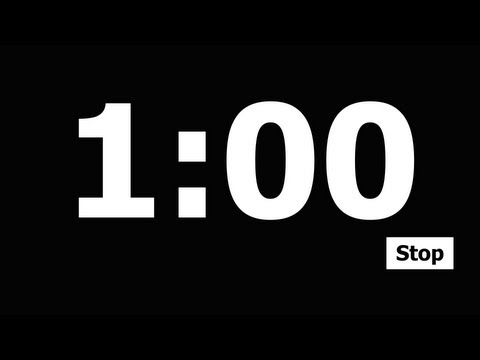 Snatch the Sound
Medial Sound
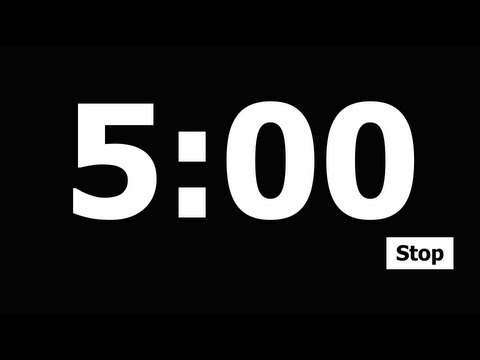 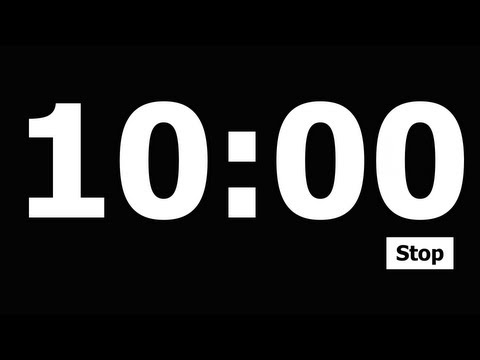 dig
   cut
   bop
rake, Dave
nope, cube
tape, made

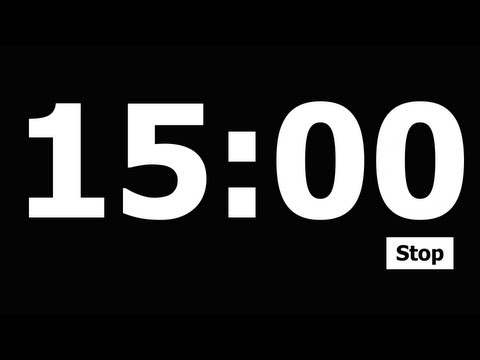 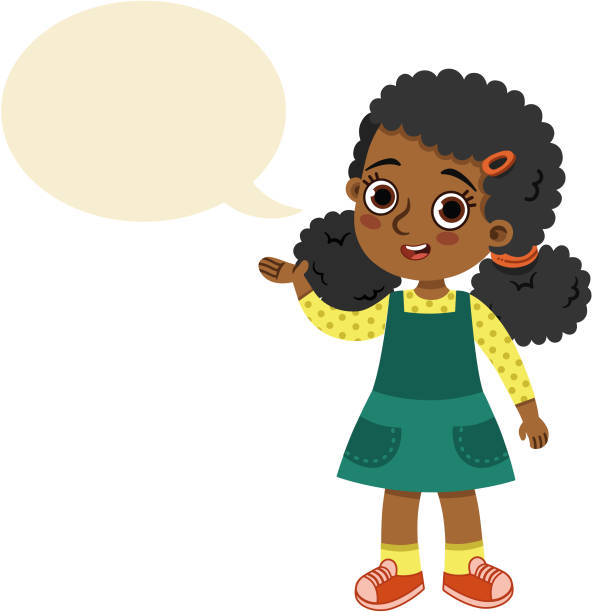 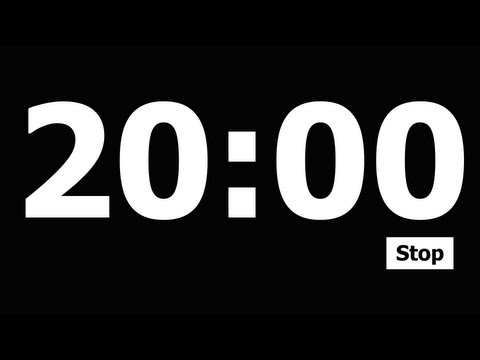 
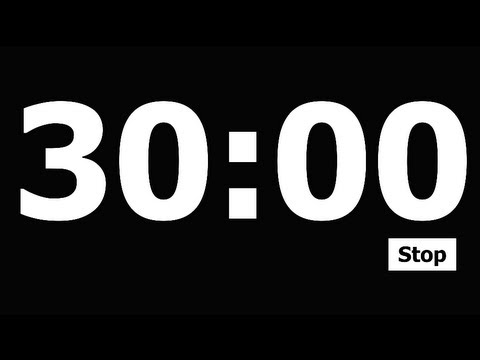 
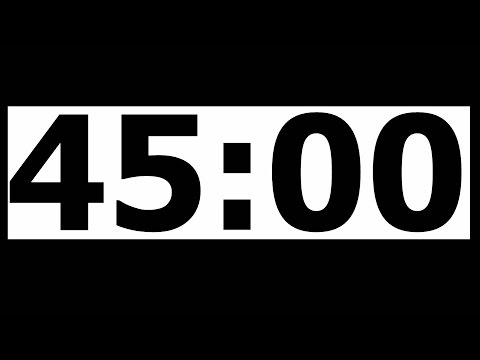 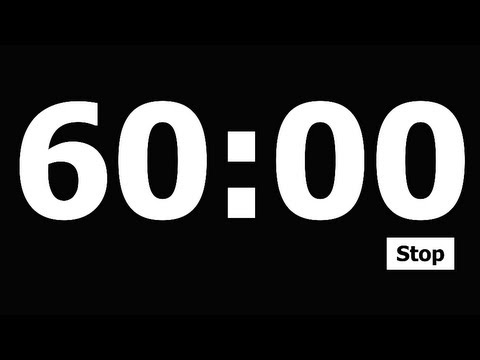 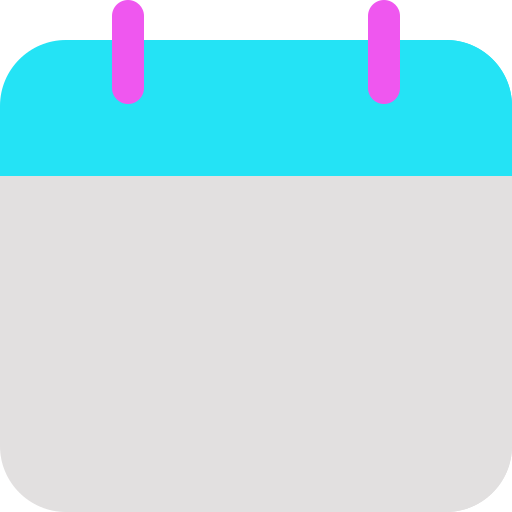 Add a timer
Let’s Learn to Read!
Today’s Lesson
TN Sounds First Vol. 2
Week 23
Day 5
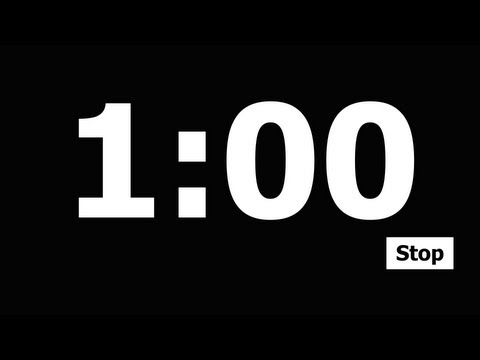 Silly Sentence
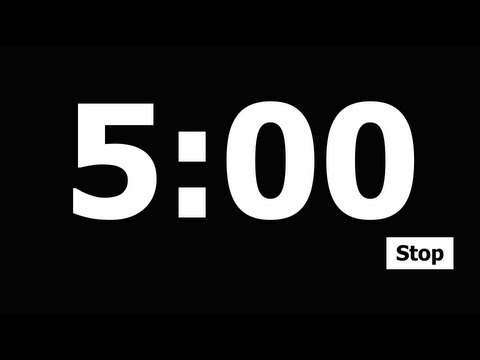 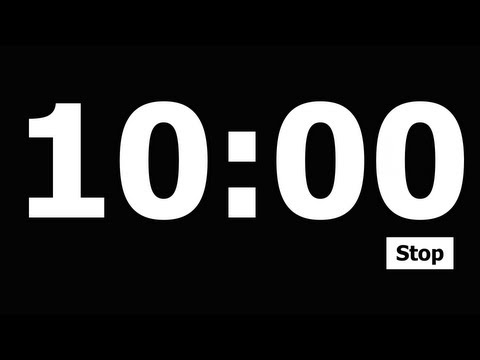 Lazy lizards largely lump on the stump. 
 
.
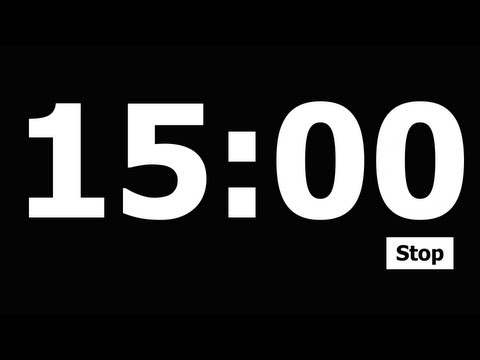 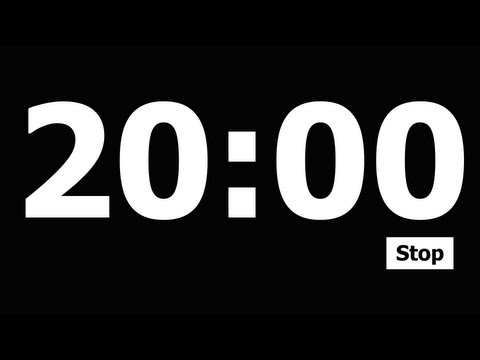 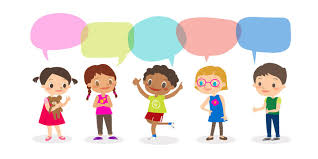 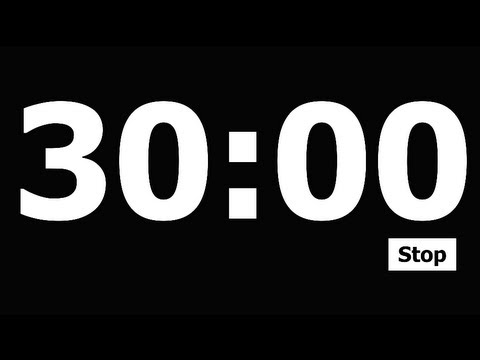 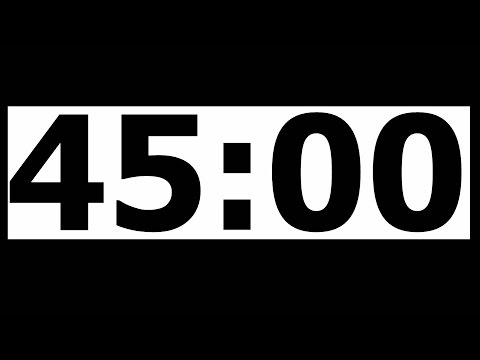 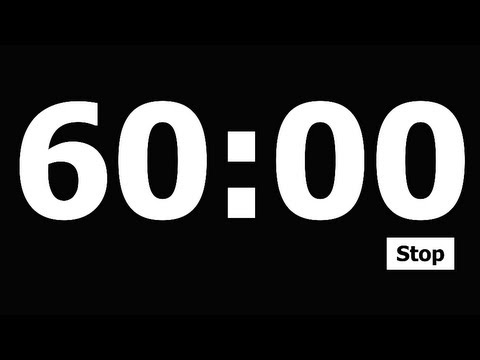